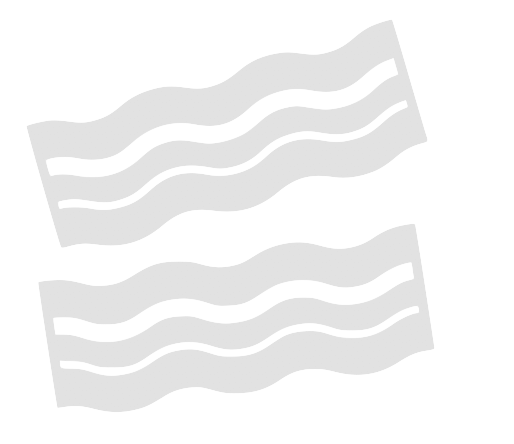 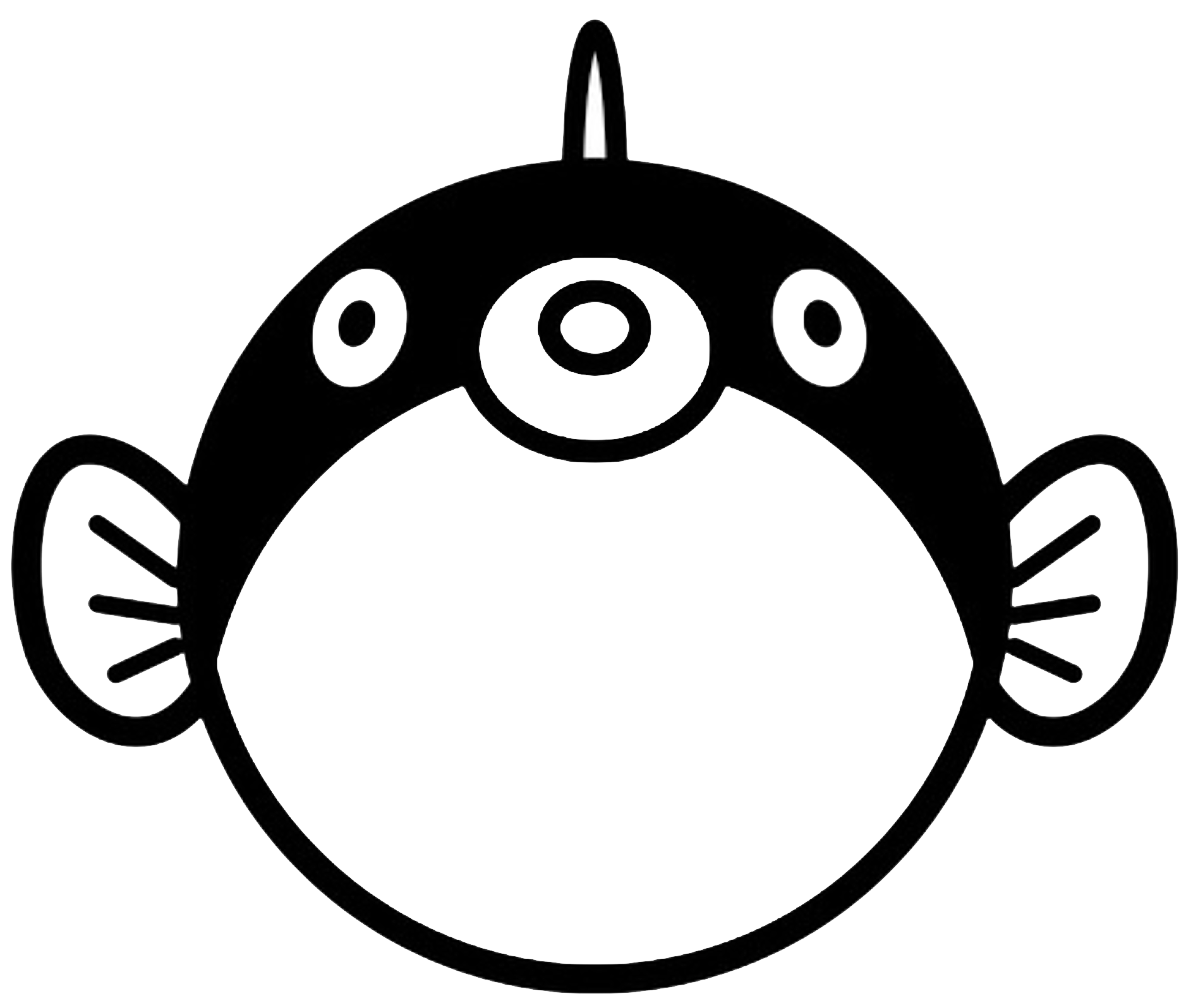 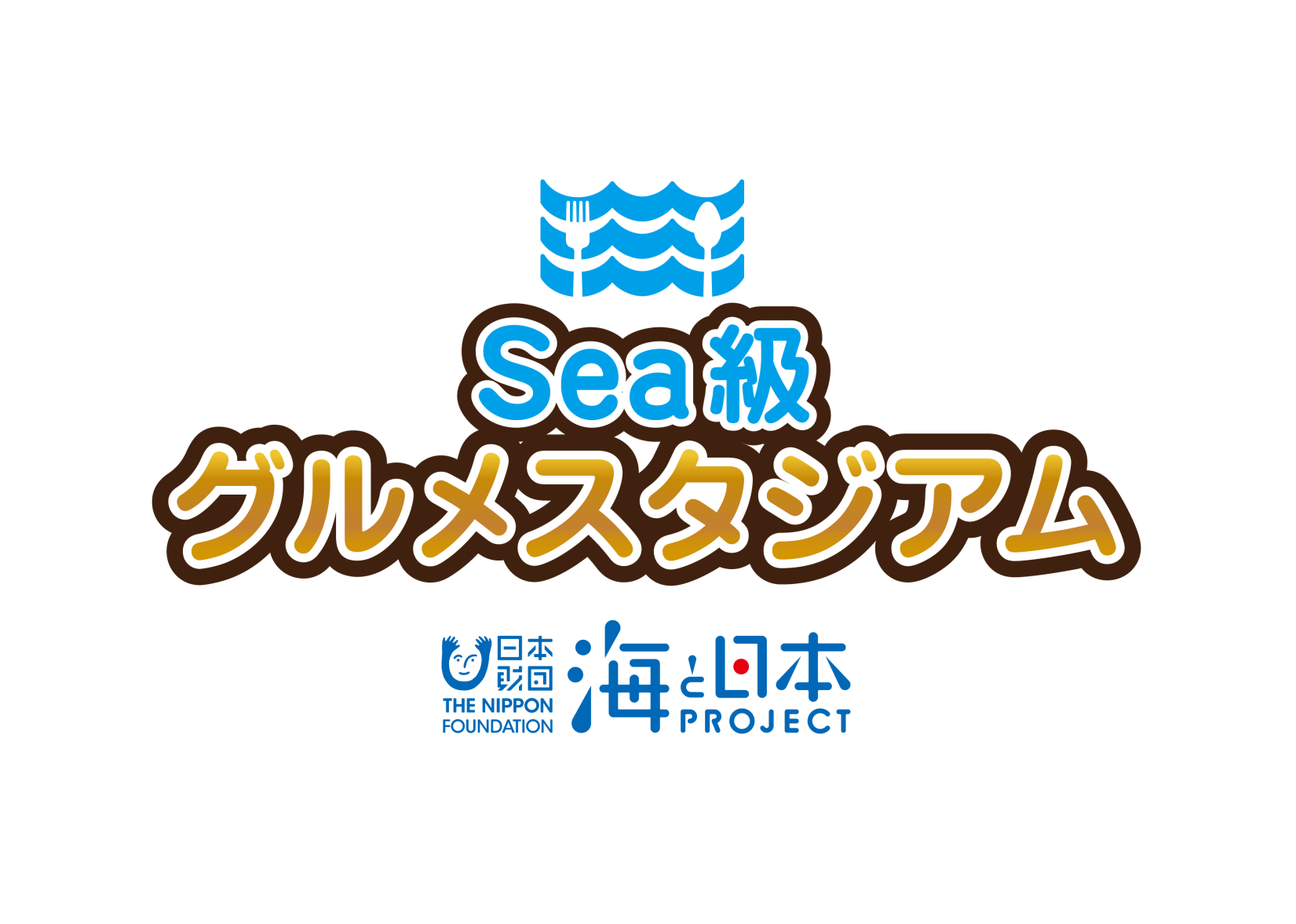 石川県
福島県
鳥取県
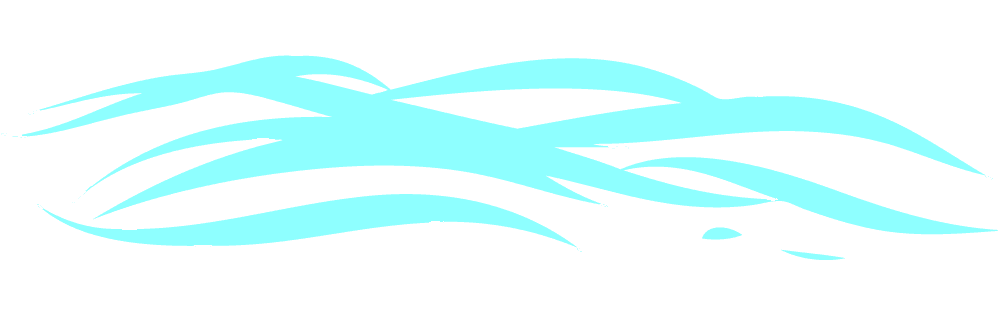 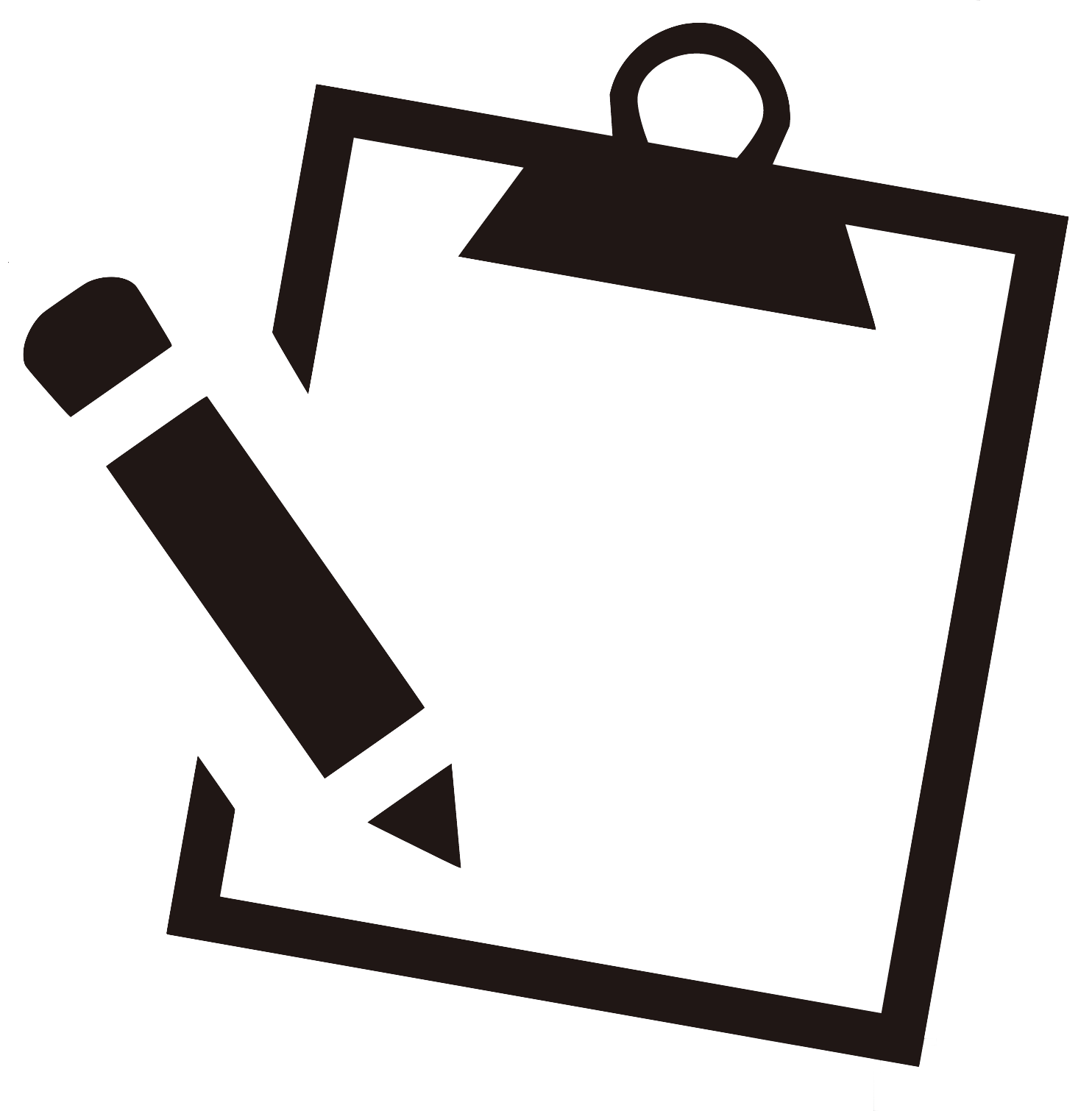 山口県
Ｎ
Ｏ
Ｔ
Ｅ
Ｂ
Ｏ
Ｏ
K
静岡県
愛媛県
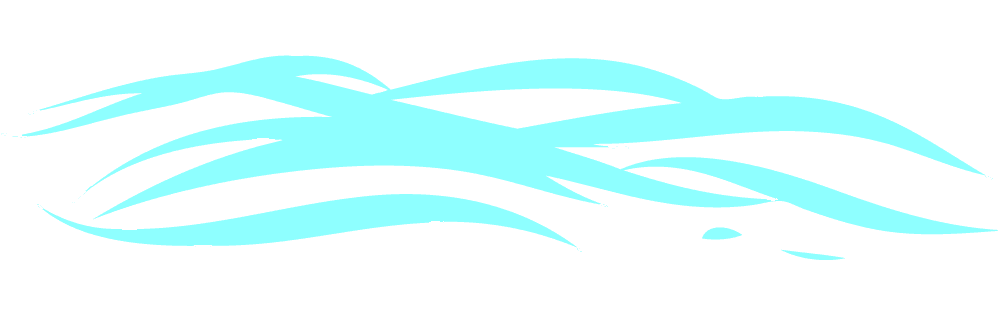 大分県
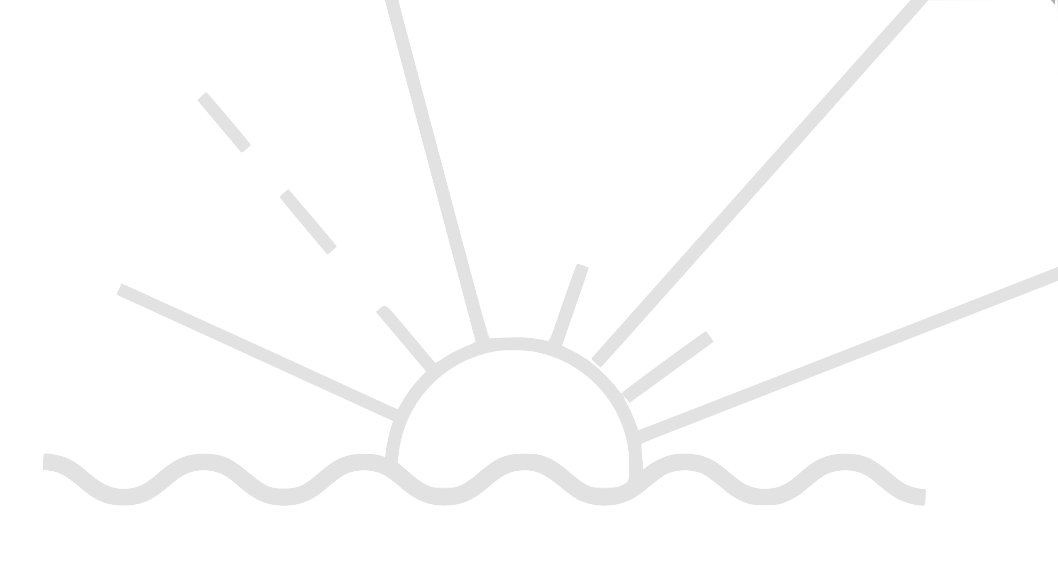 学校名
海洋キッズスクール実行委員会
※この活動は、海と日本プロジェクトの一環で実施しています。
名前
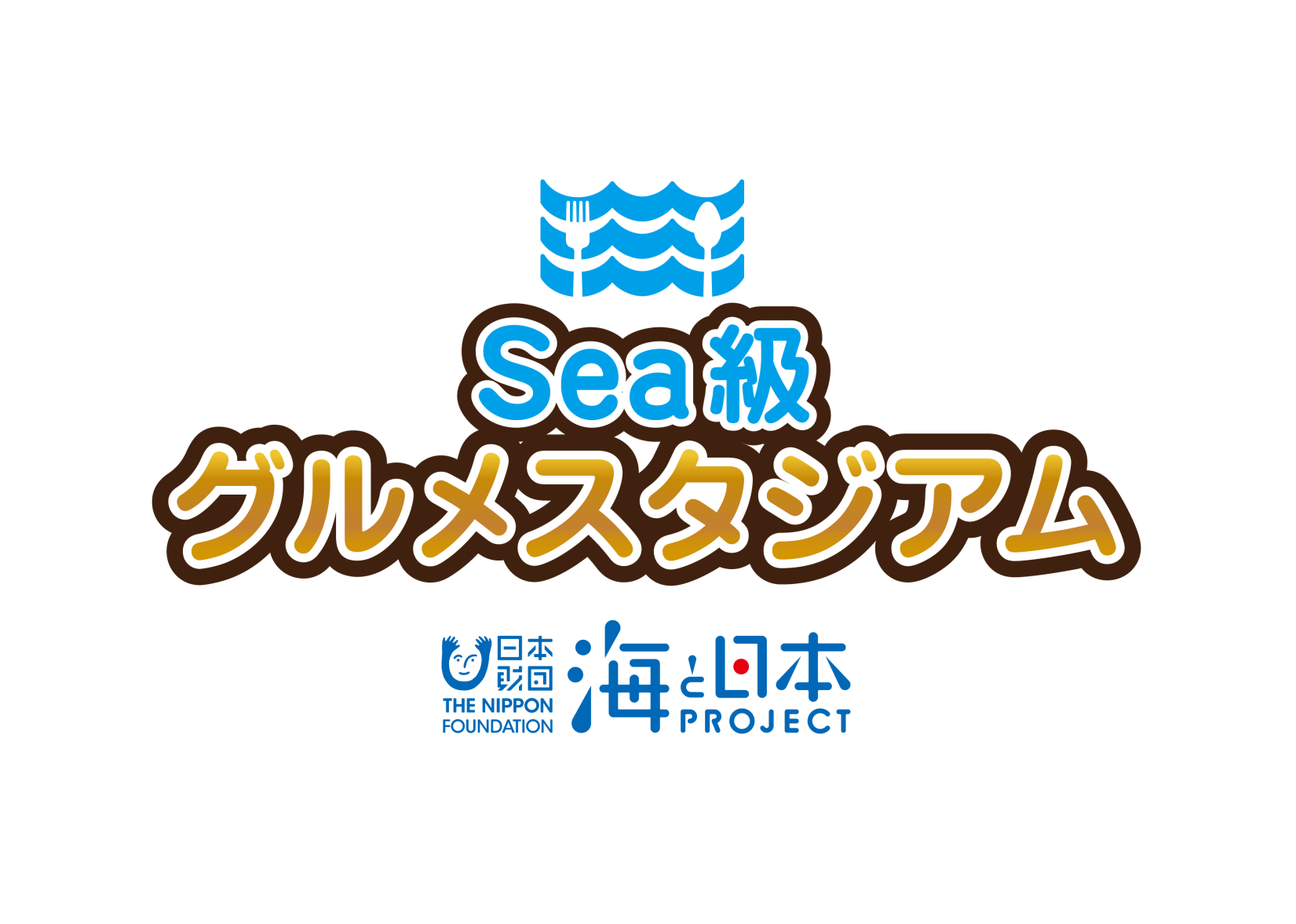 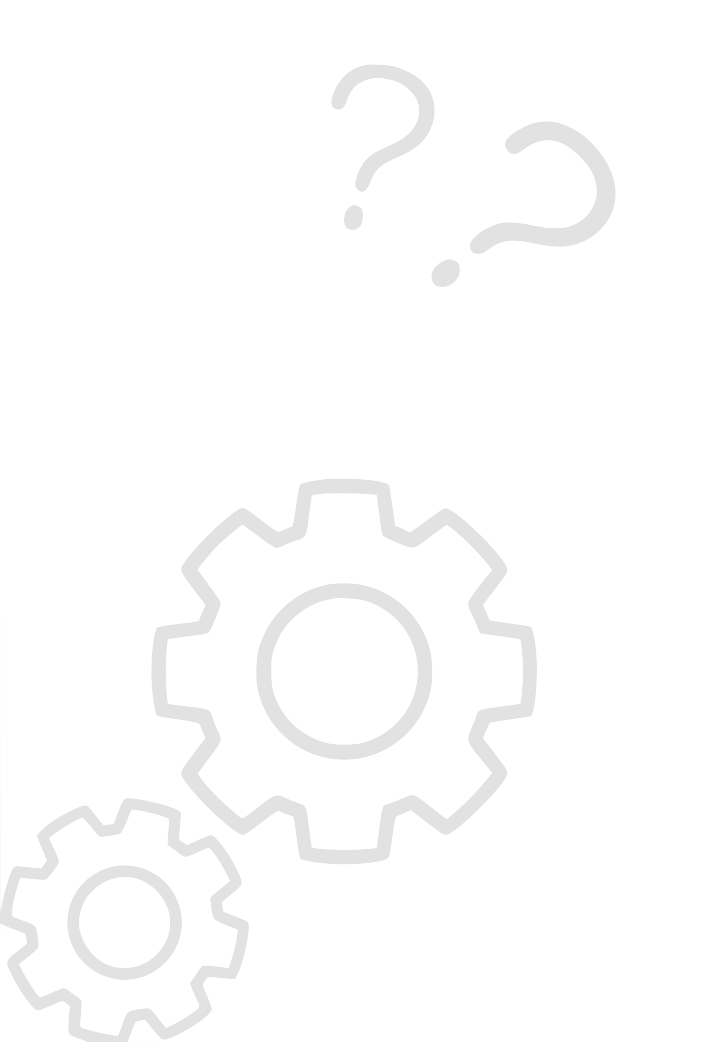 Ｖ
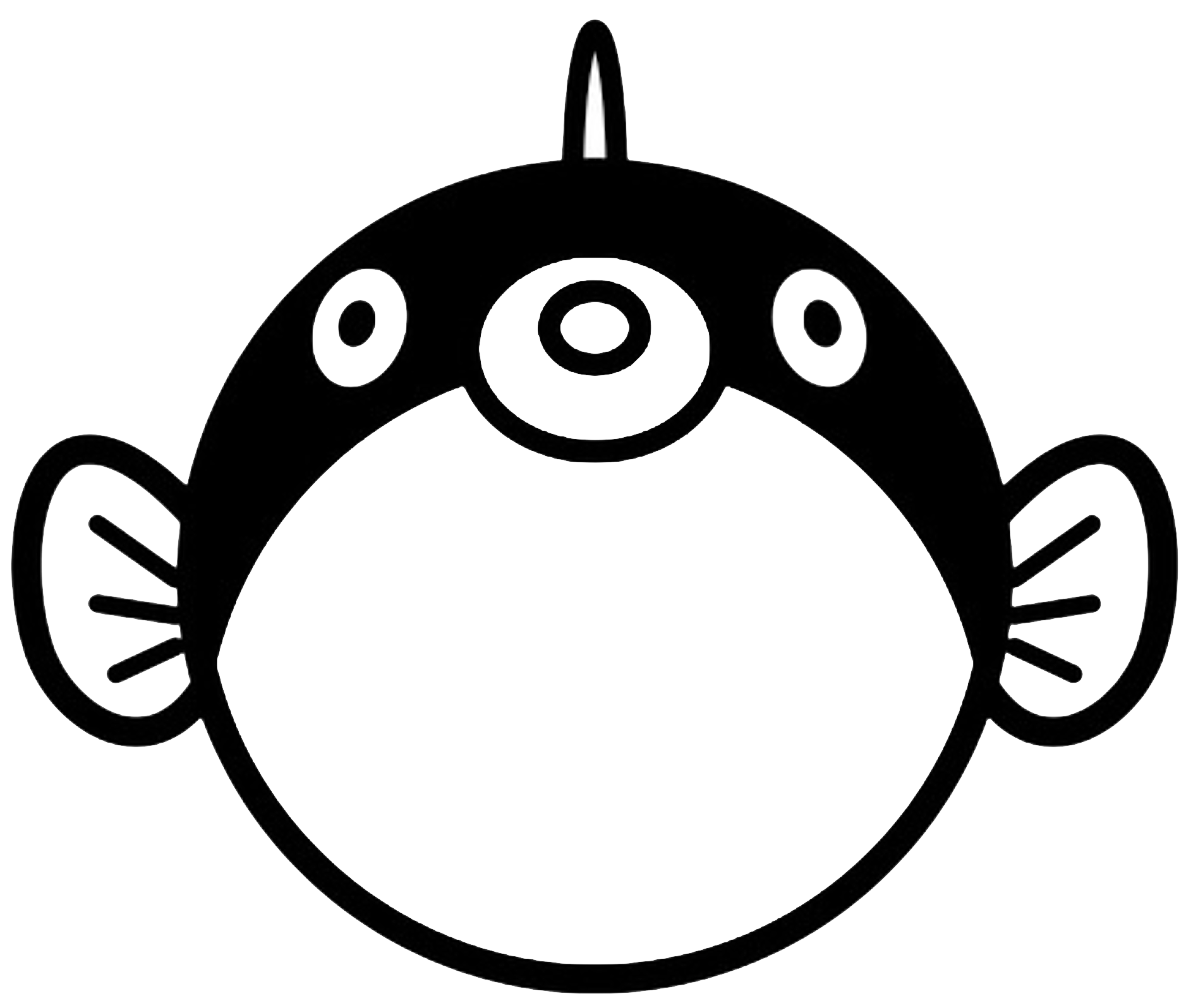 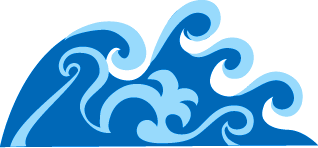 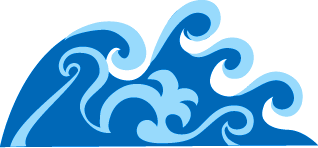 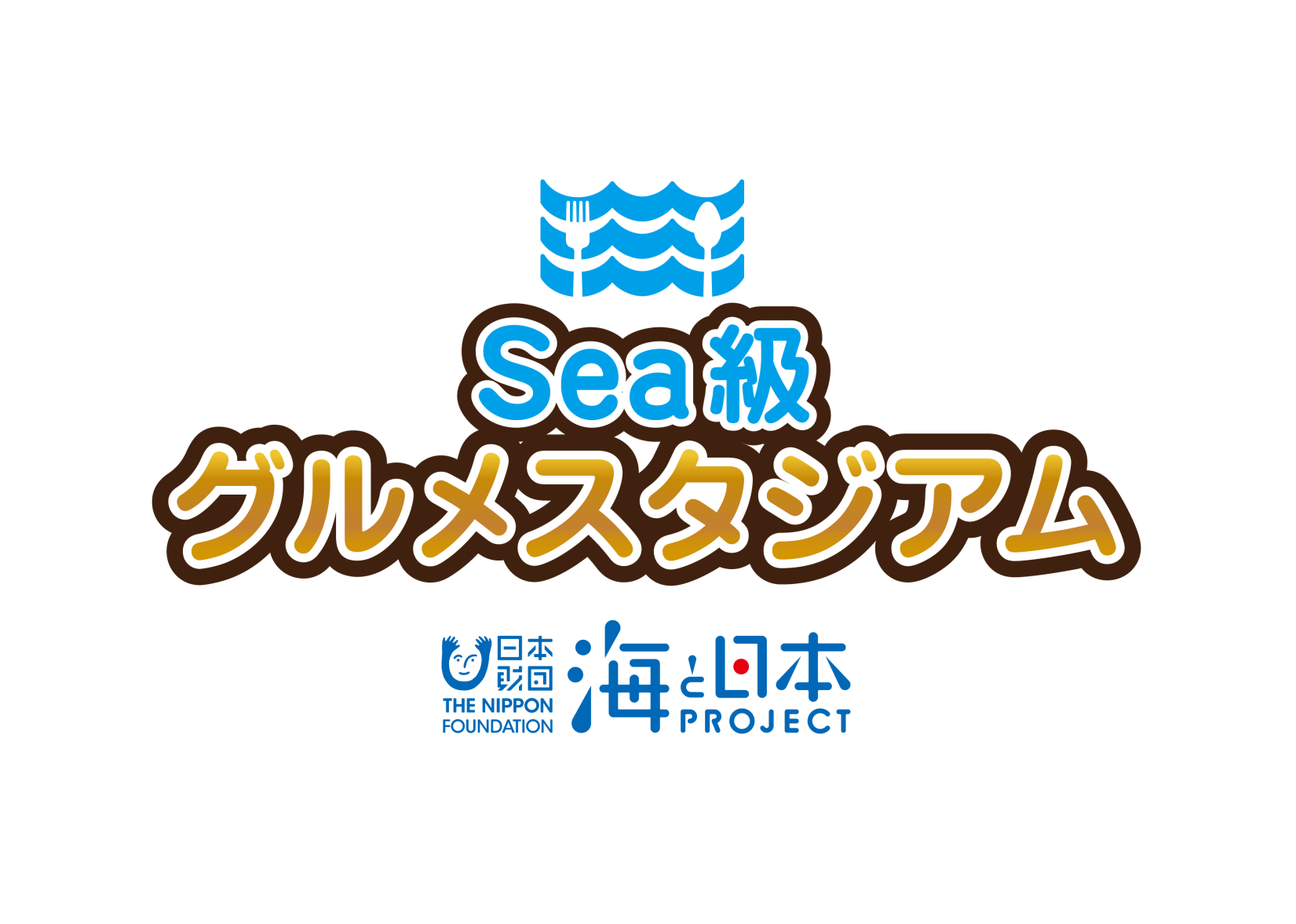 スケジュール
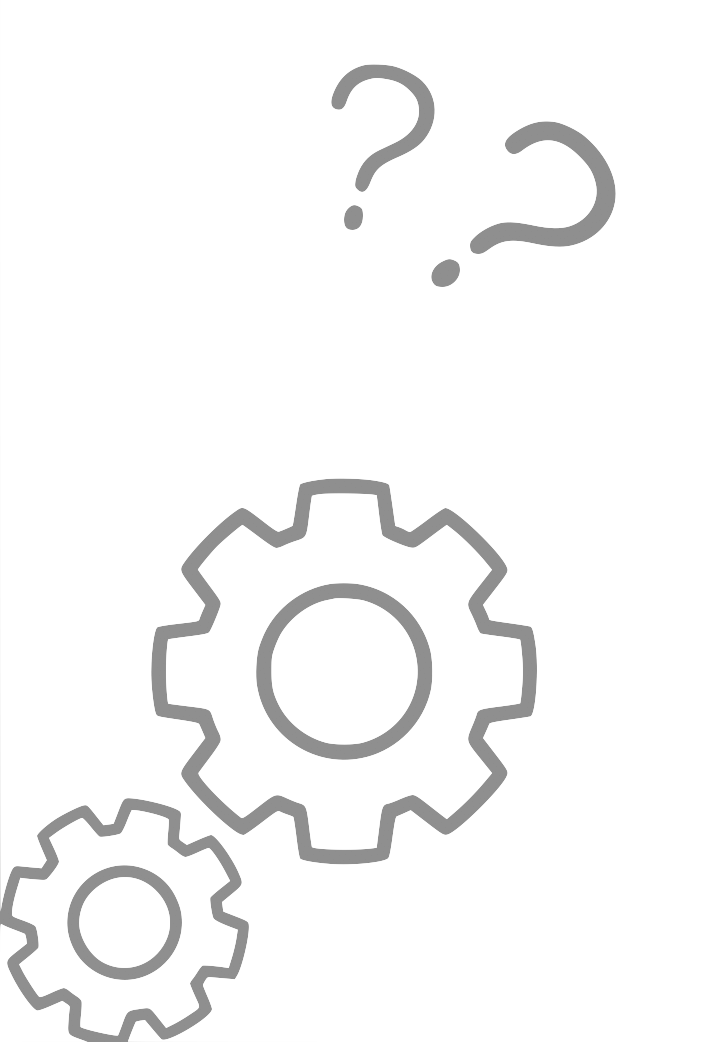 全国の７エリアにて、小学生が地元の海の特色や問題点を学び、実地型の海洋体験学習も行います。この体験を通じて、それぞれの地域でオリジナル商品を開発し、今年秋に東京都内で販売。“学び”を広くPRします。
まなび
9：00～10：00　　プレゼンテーション
　　　　　　　　　　●高校生自己紹介
　　　　　　　　　　●小学生自己紹介
　　　　　　　　　　●イベント内容の説明
　　　　　　　　　　●クイズ形式での講義
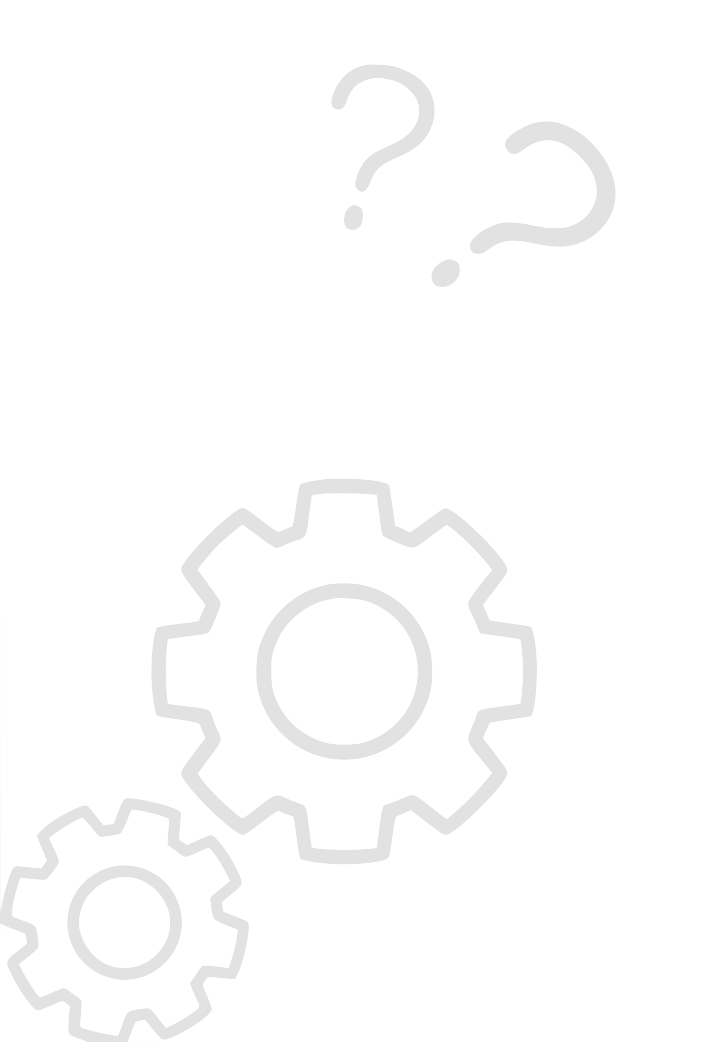 たいけん
10：20～11：00　　養殖場の視察・体験

11：15～11：45　　道の駅 センザキッチン視察
おひる
11：45～12：45　　昼食（養殖のフグの試食）
概要
～～～～～～～～～～～～～～～～～～～～
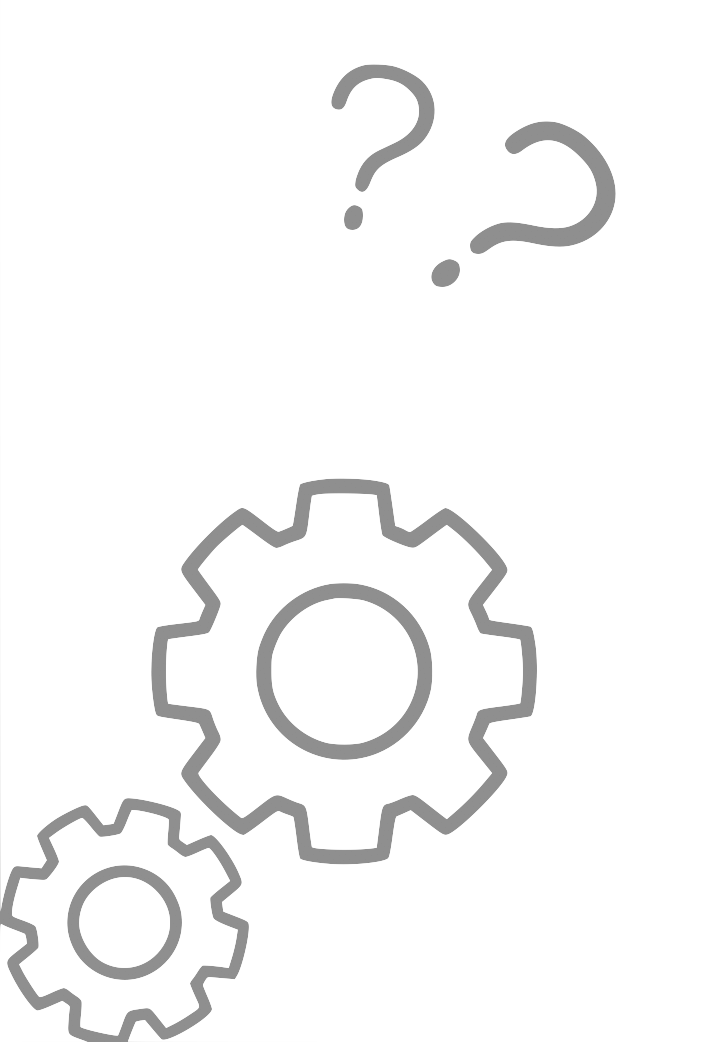 【タイトル】
Sea級グルメスタジアム in 山口

【会　　場】　　
山口県立大津緑洋高校
長州ながと水産
道の駅 センザキッチン

【日　　程】　　
2019年8月18日（日）

【対　　象】
長門市内の小学生（約30名）
ものづくり
13：00～14：00　　商品ネーミング考案活動
　　　　　　　　　　　
14：00～15：00　　各グループ発表
　　　　　　　　　　　商品ネーミングの決定　
　　　　　　　　　　　（グループワーク形式）

15：00～15：30　　振り返り活動
　　　　　　　　　　　●小学生による感想の発表
　　　　　　　　　　　●高校生による感想の発表
閉会
15：30～　　　　　　閉会の挨拶・解散
※スケジュールは当日変更になる場合があります。
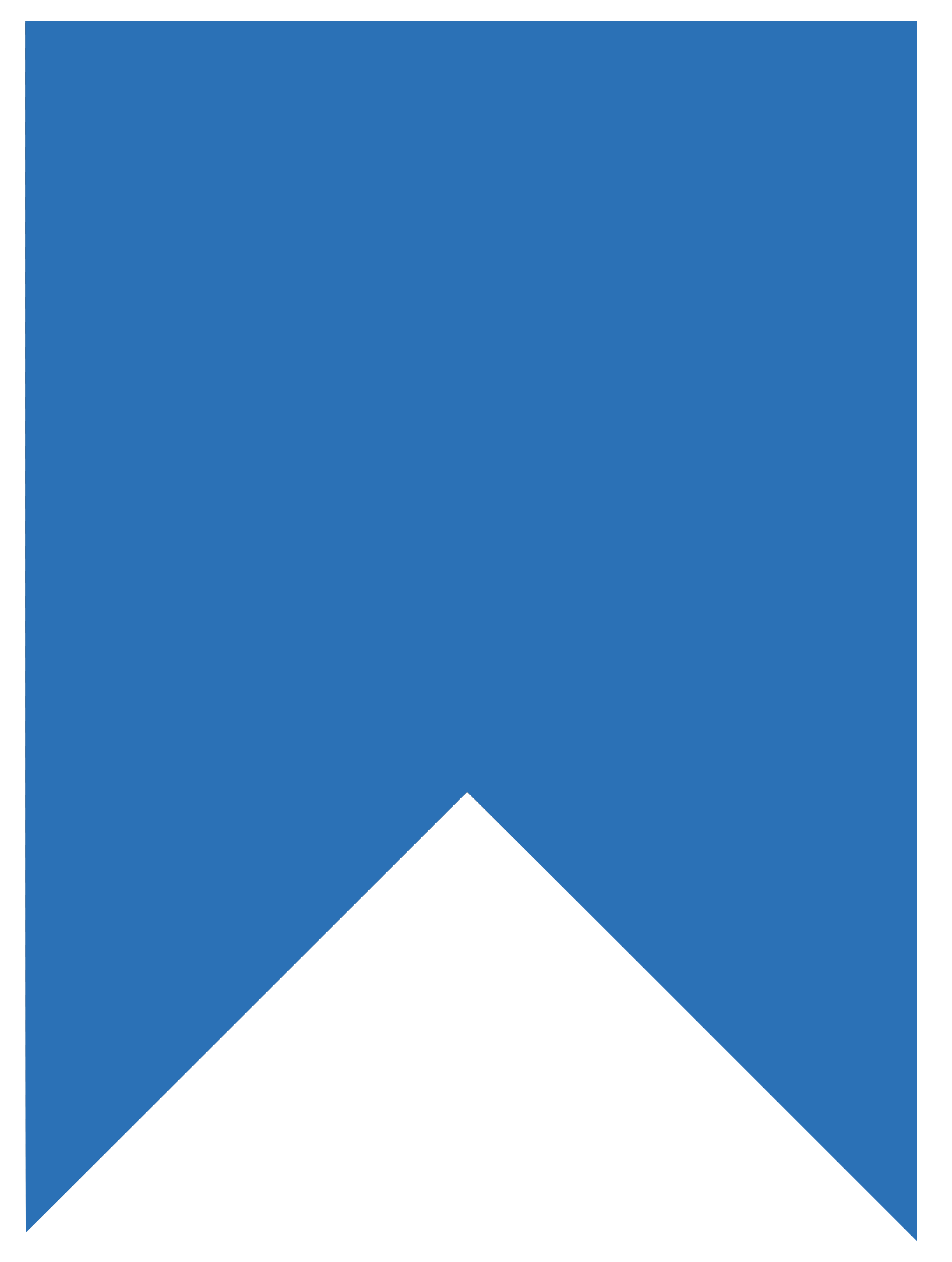 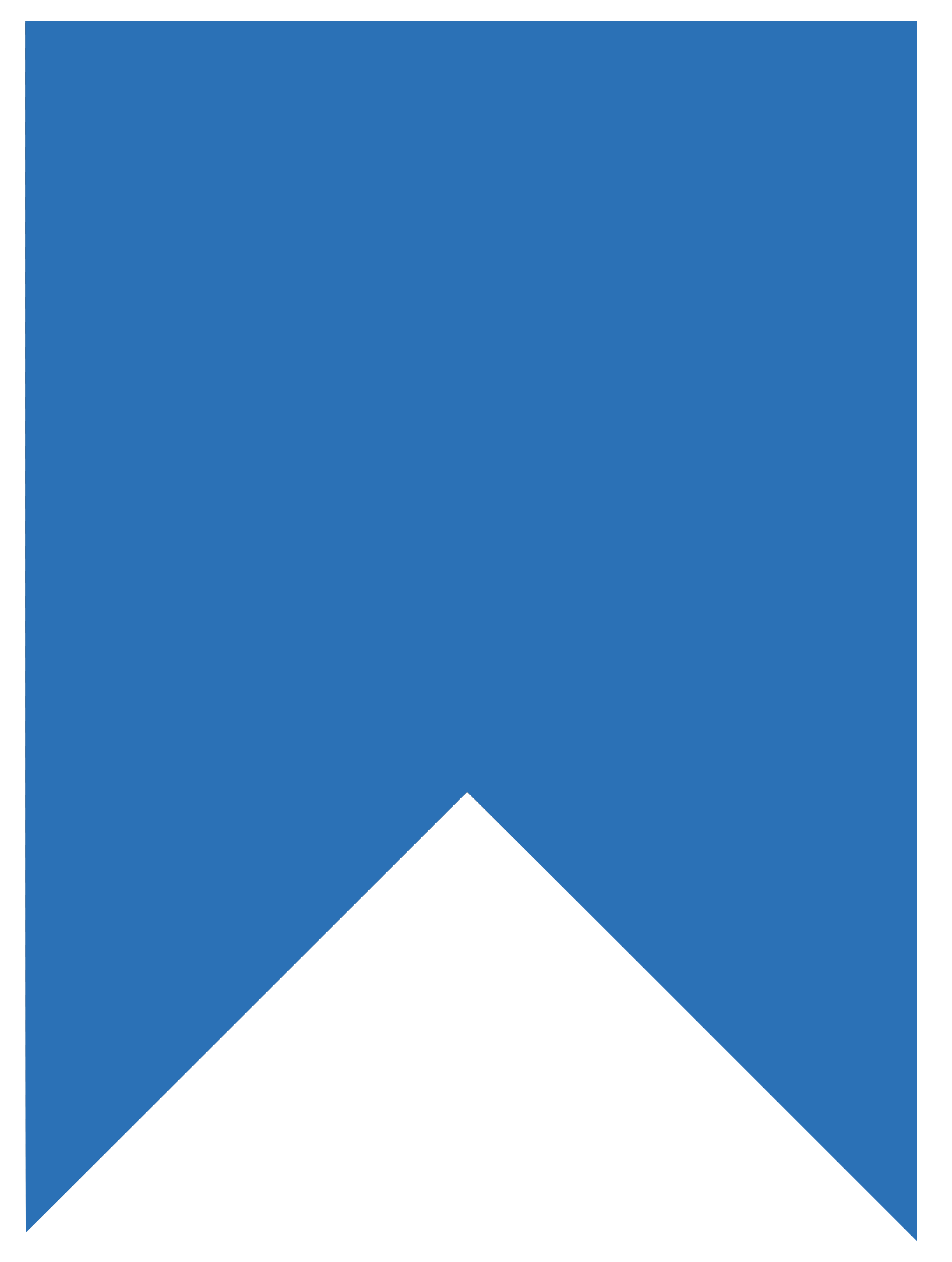 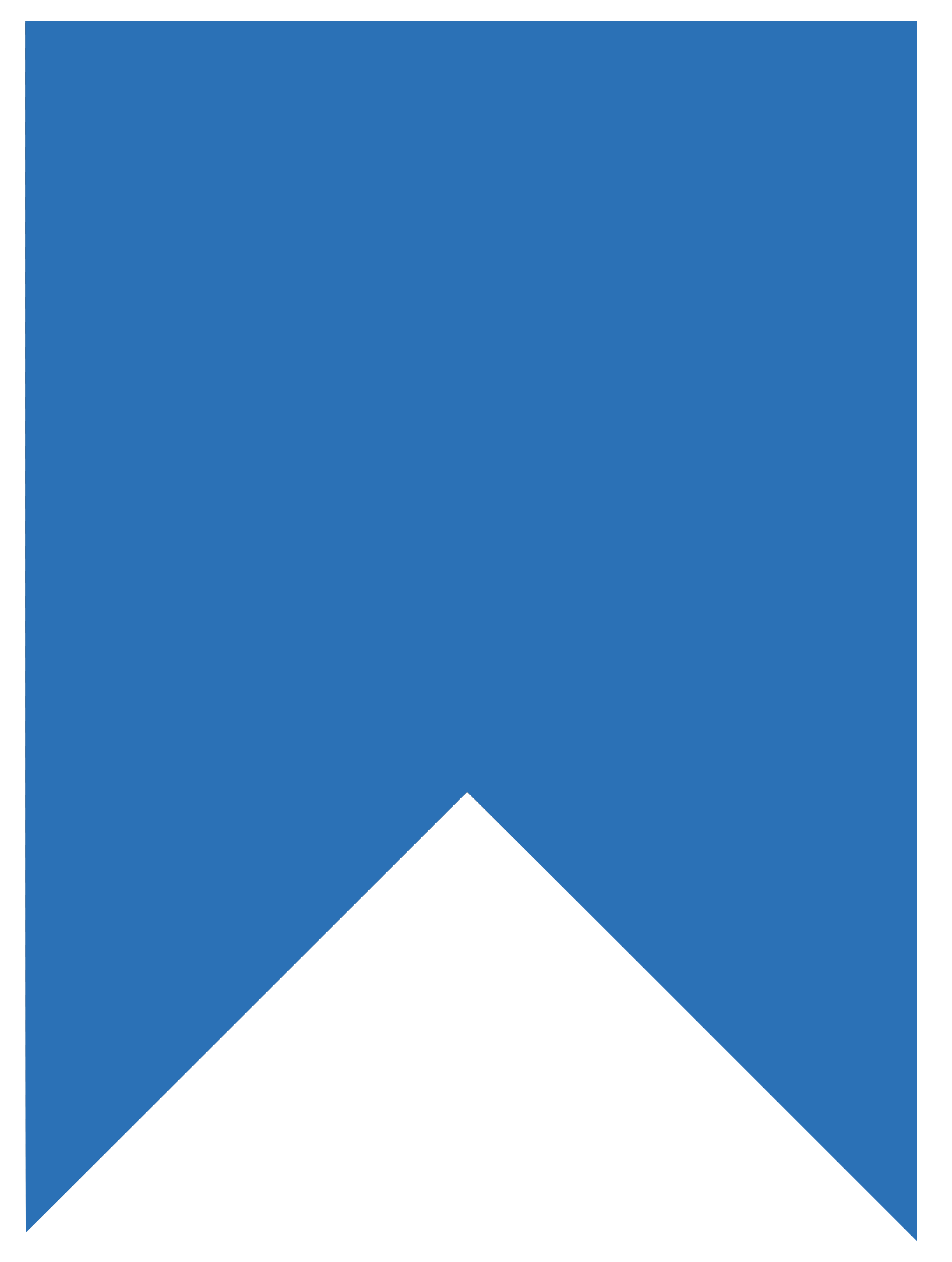 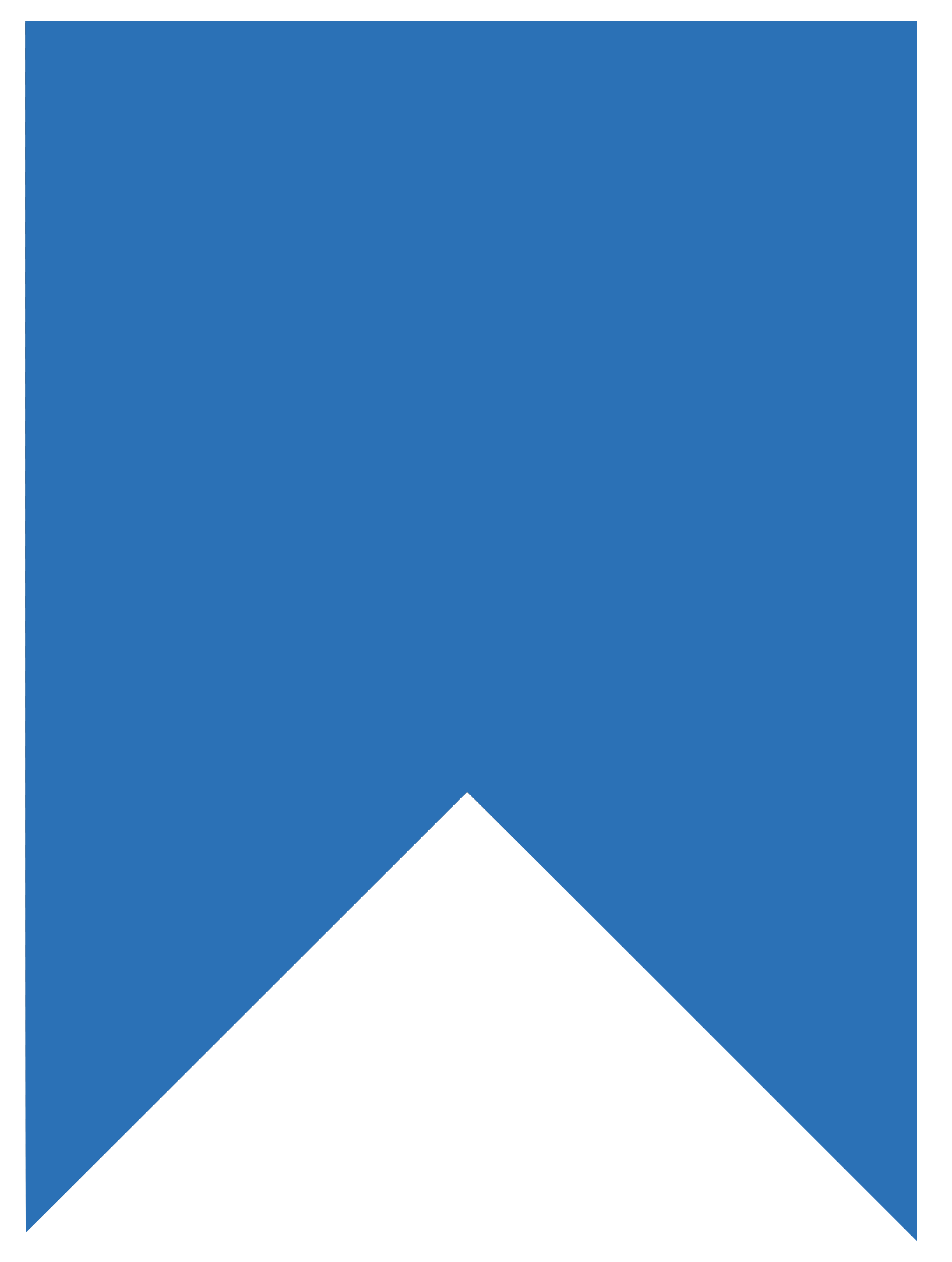 まなび
たいけん
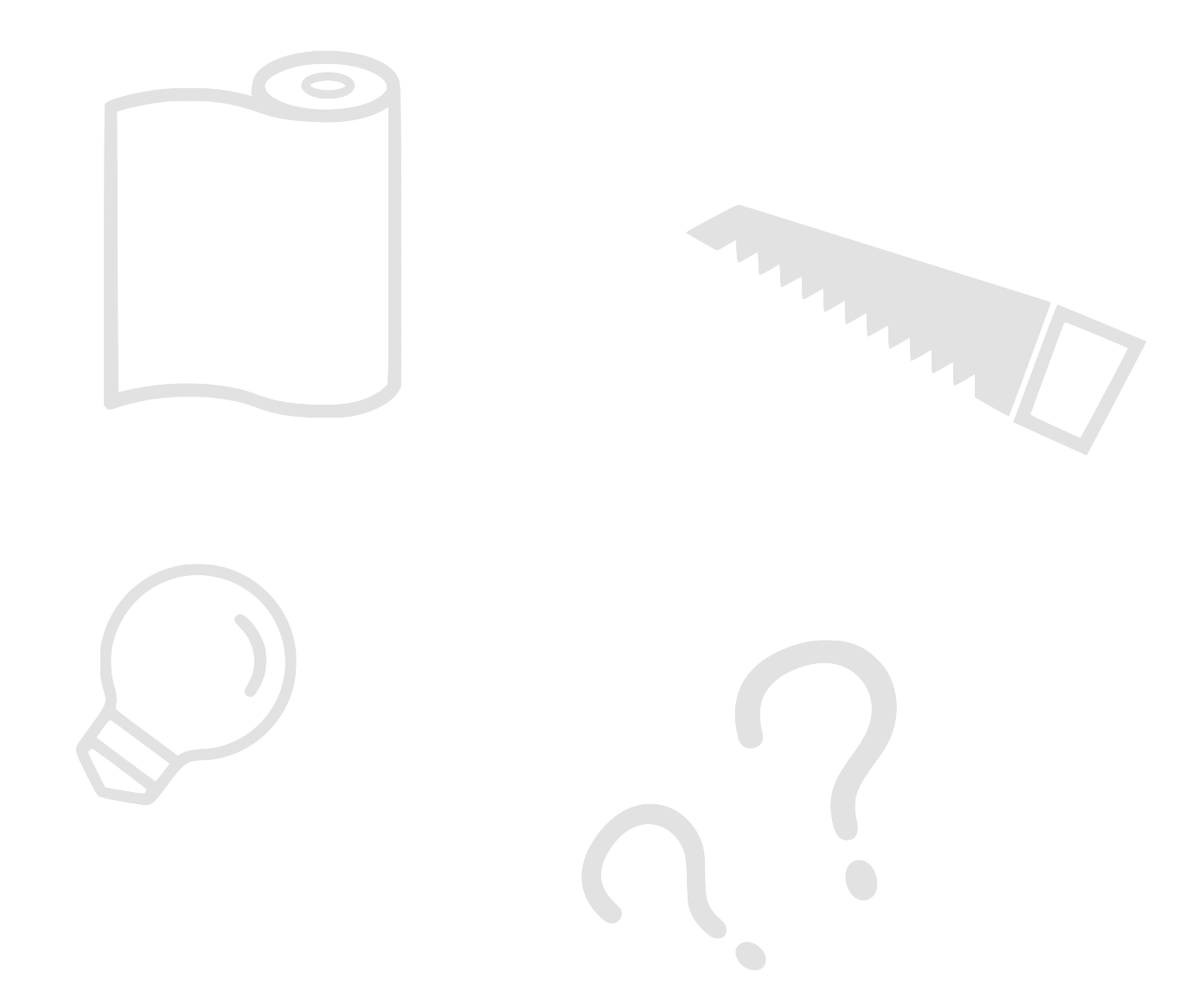 海水温が上がっているのはなぜだろう？
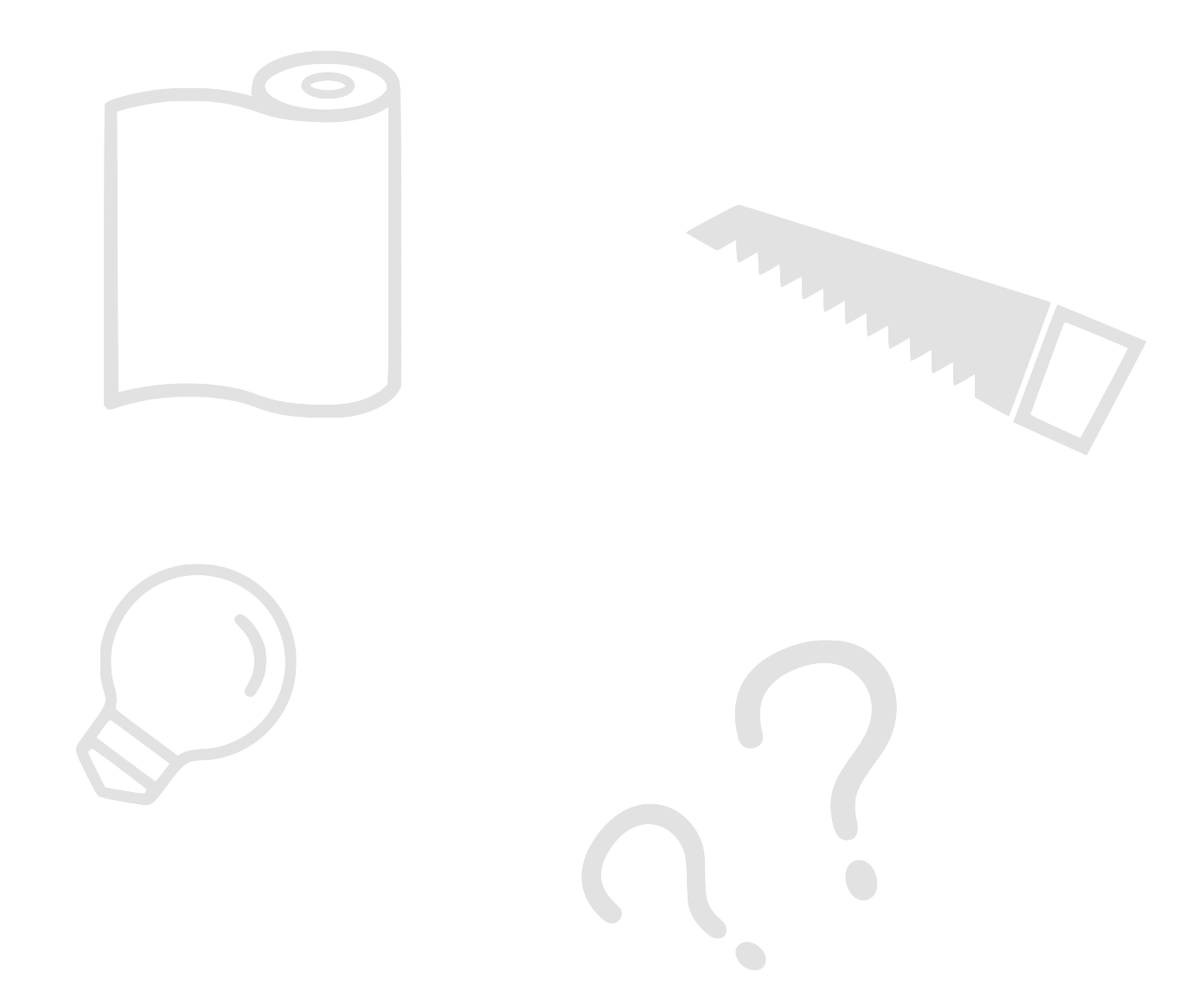 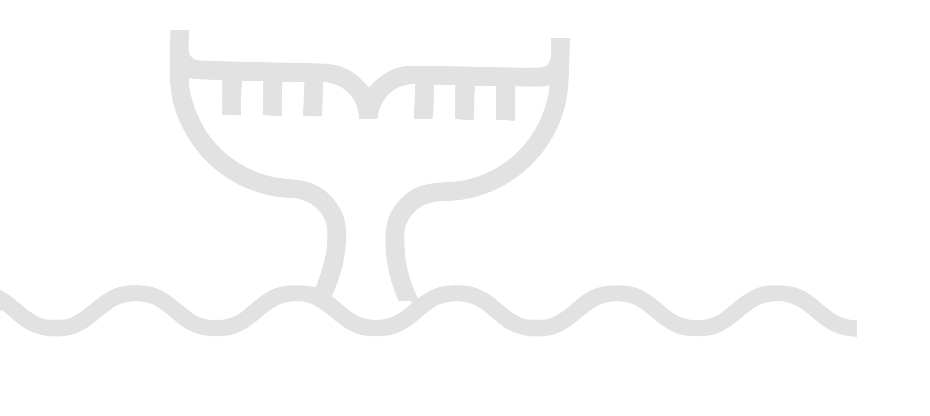 海が汚れている原因は何だろう？
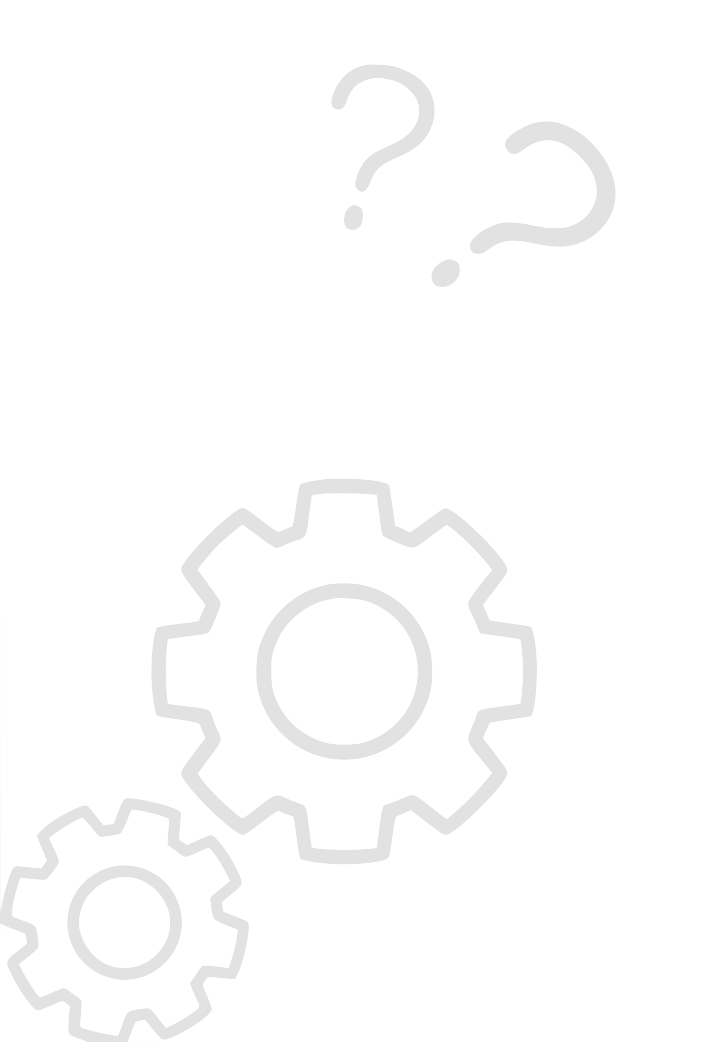 マイクロプラスチックって何だろう？
海が汚れて海水温が上がるとどんな問題が起こるだろう？
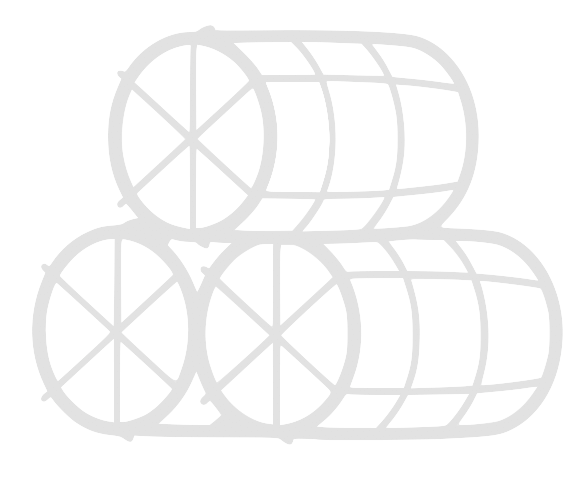 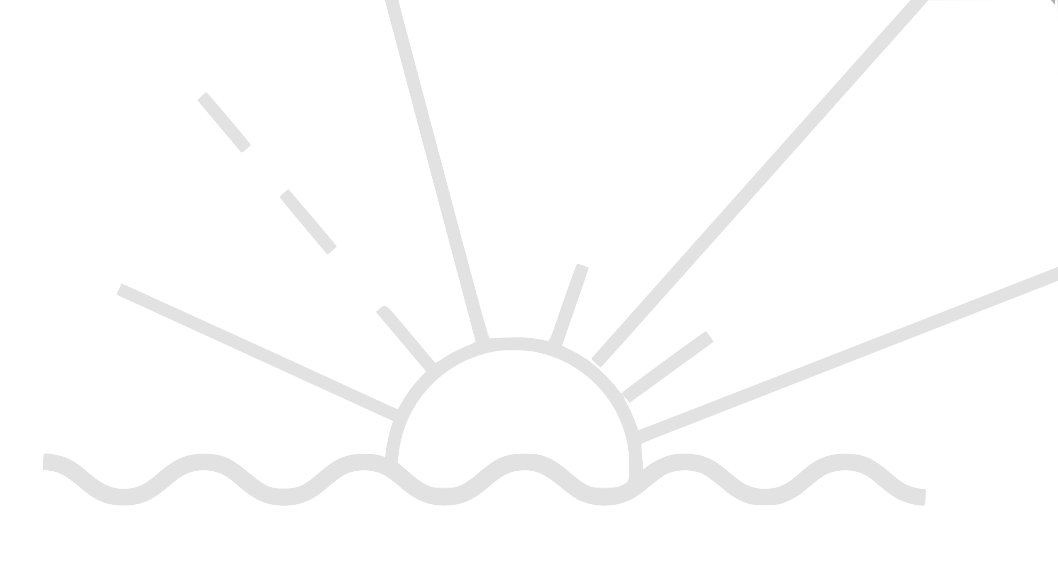 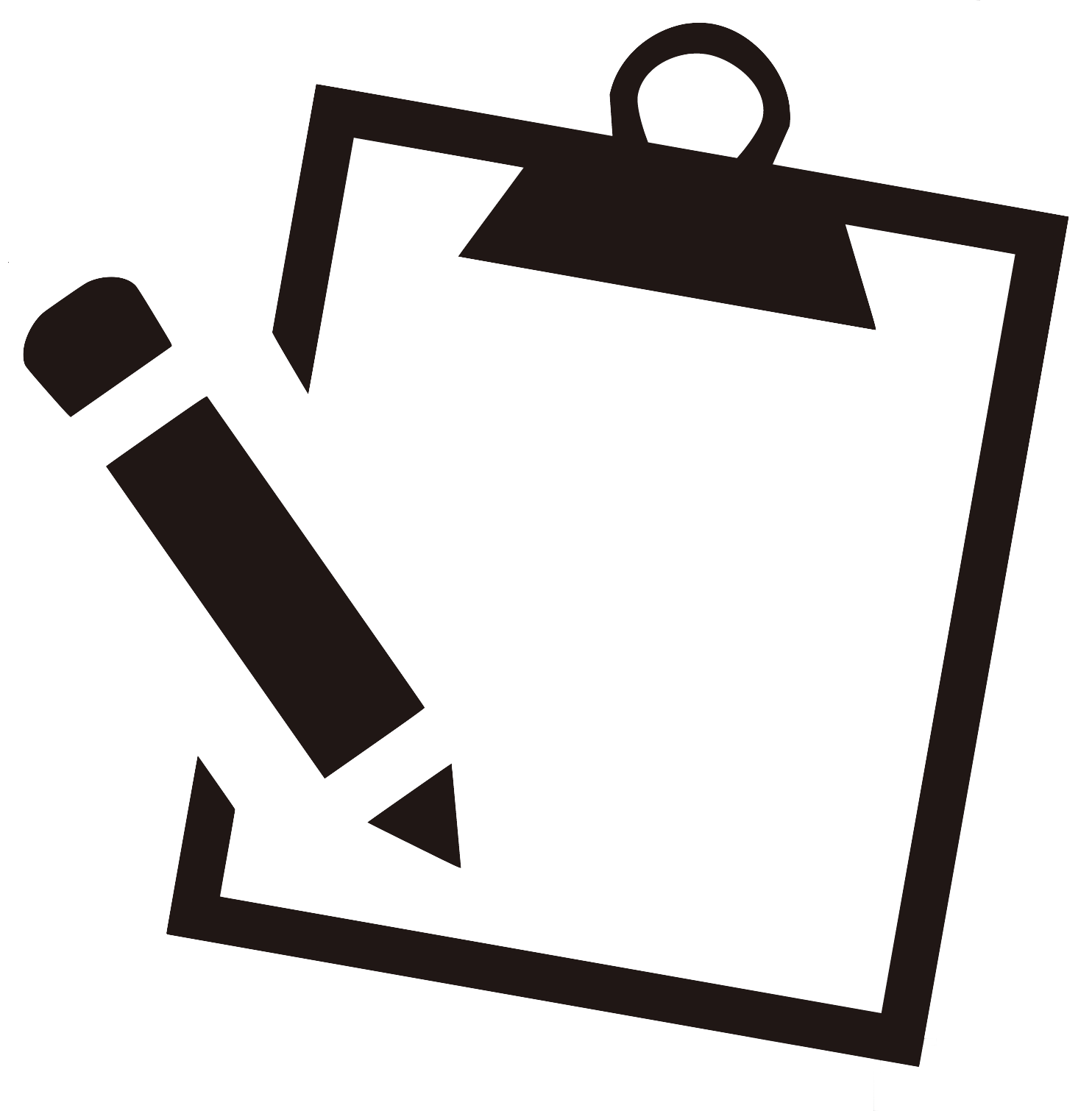 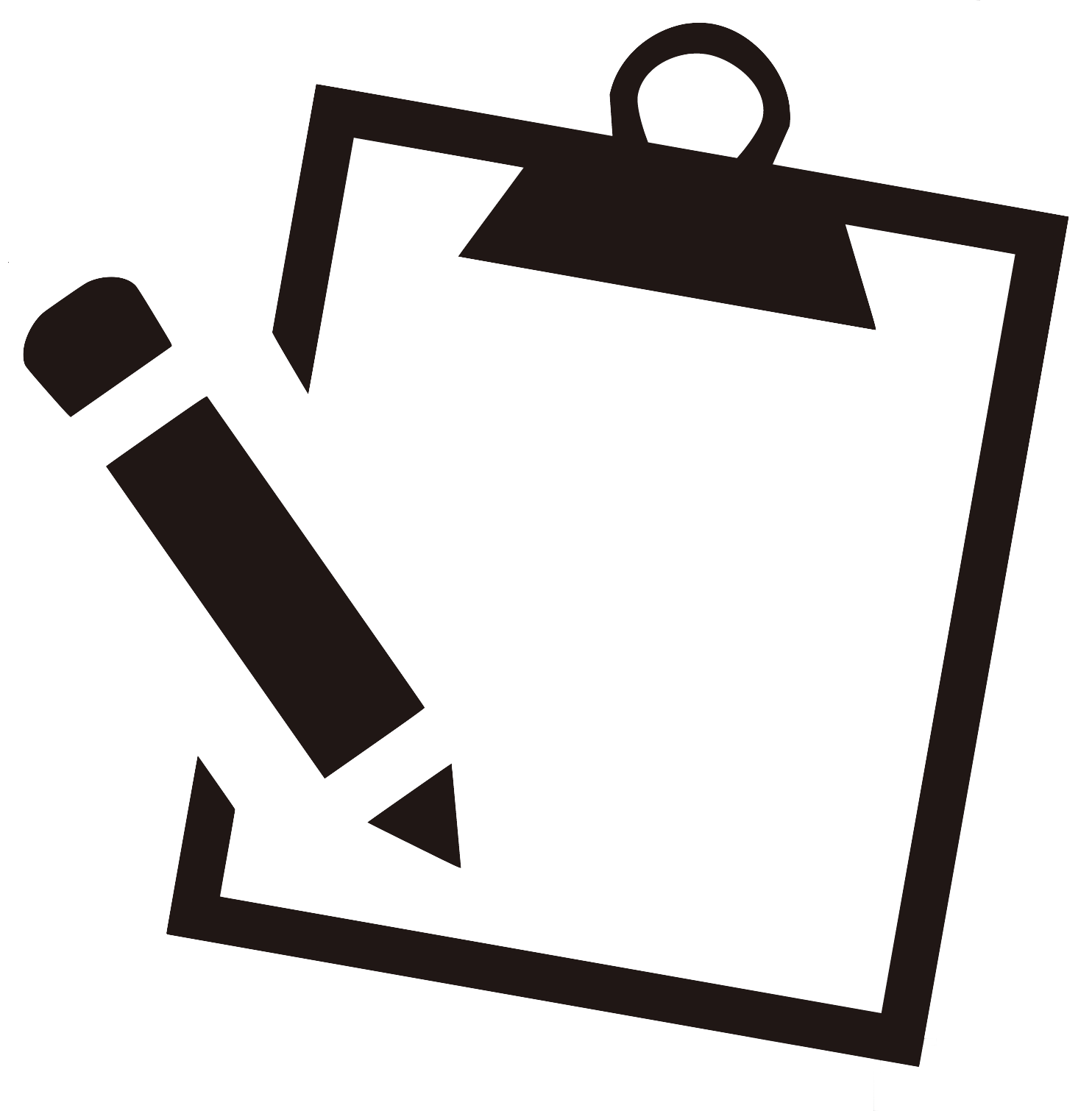 見たこと聞いたことをメモしよう！
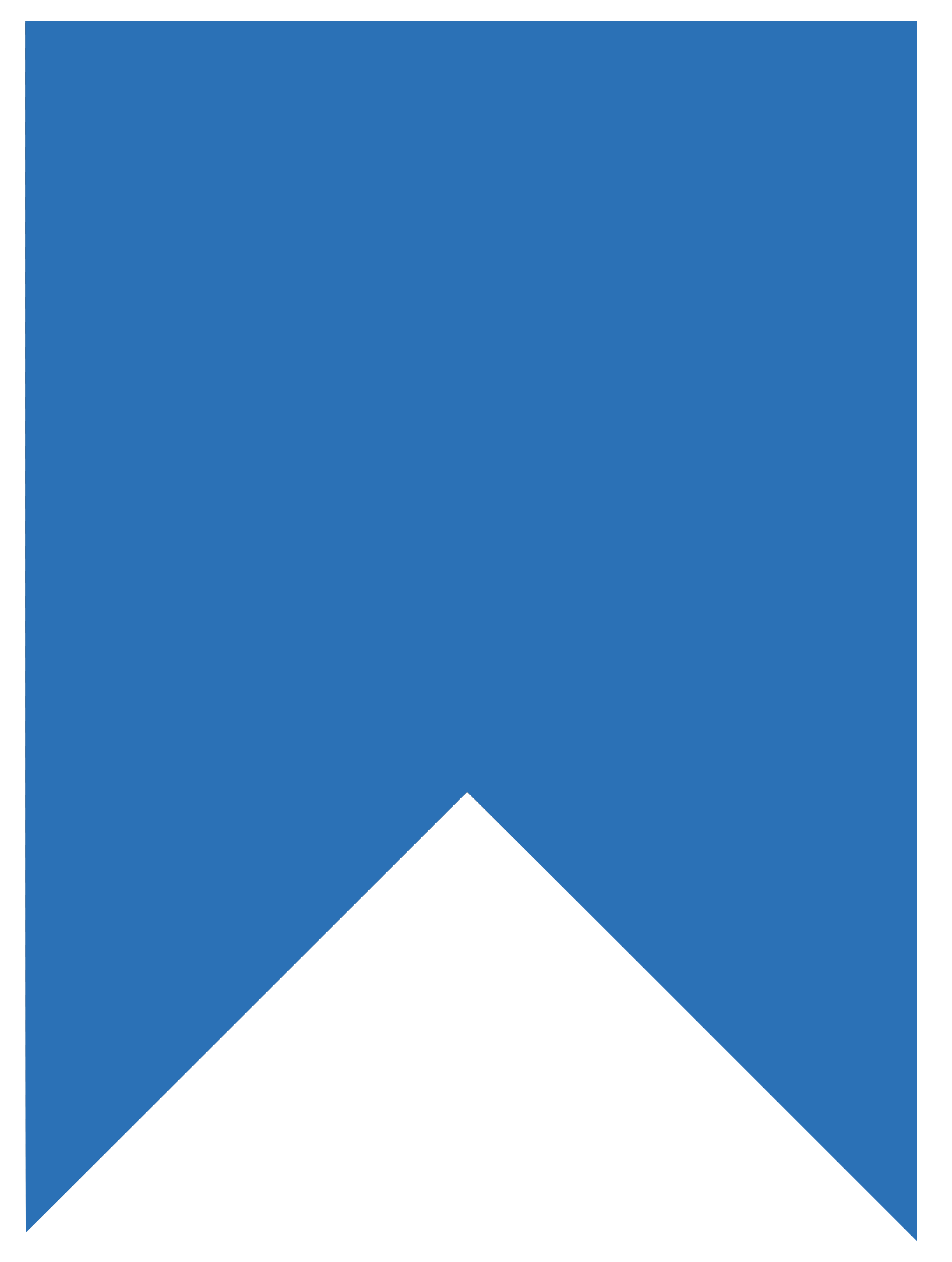 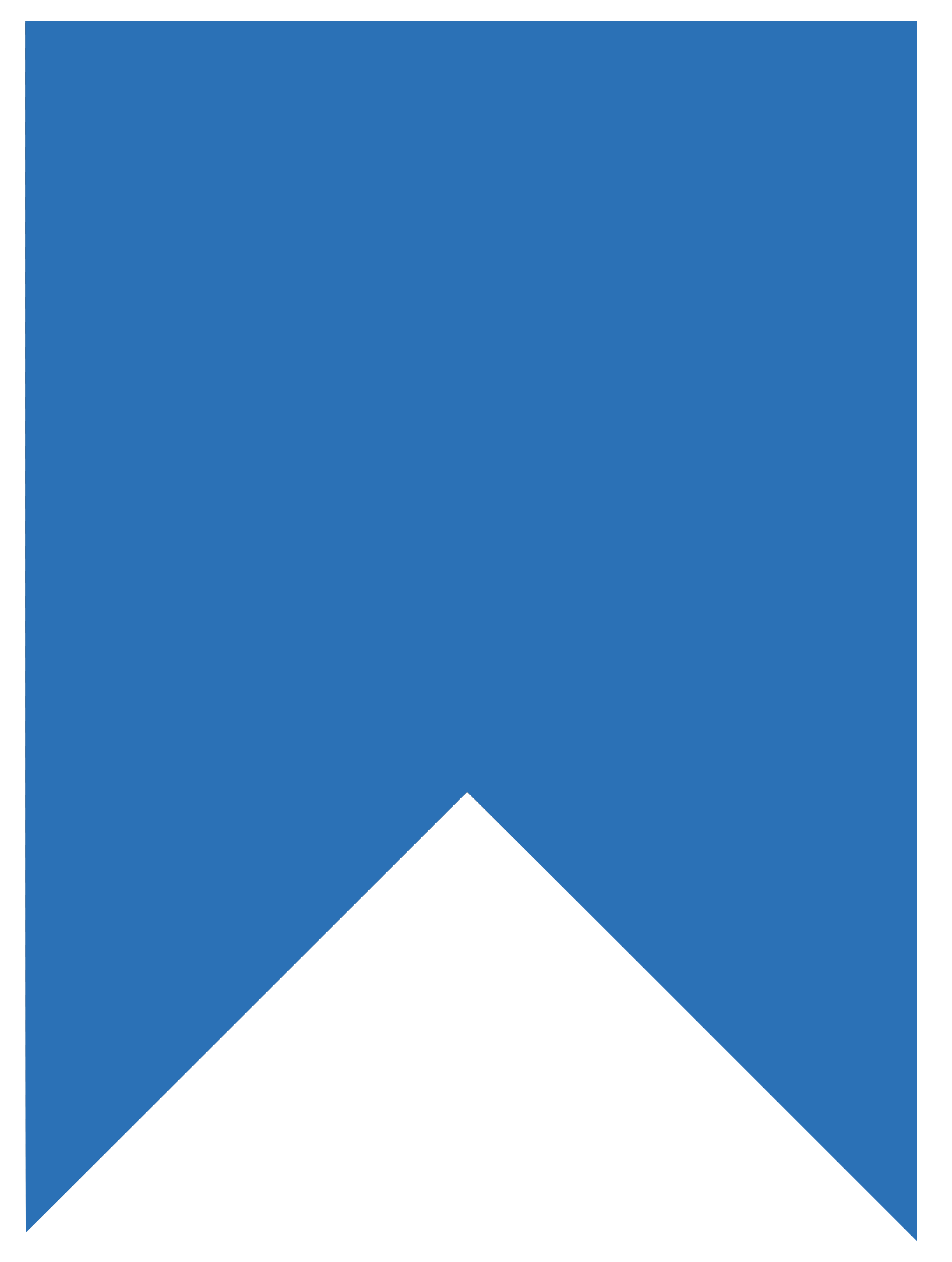 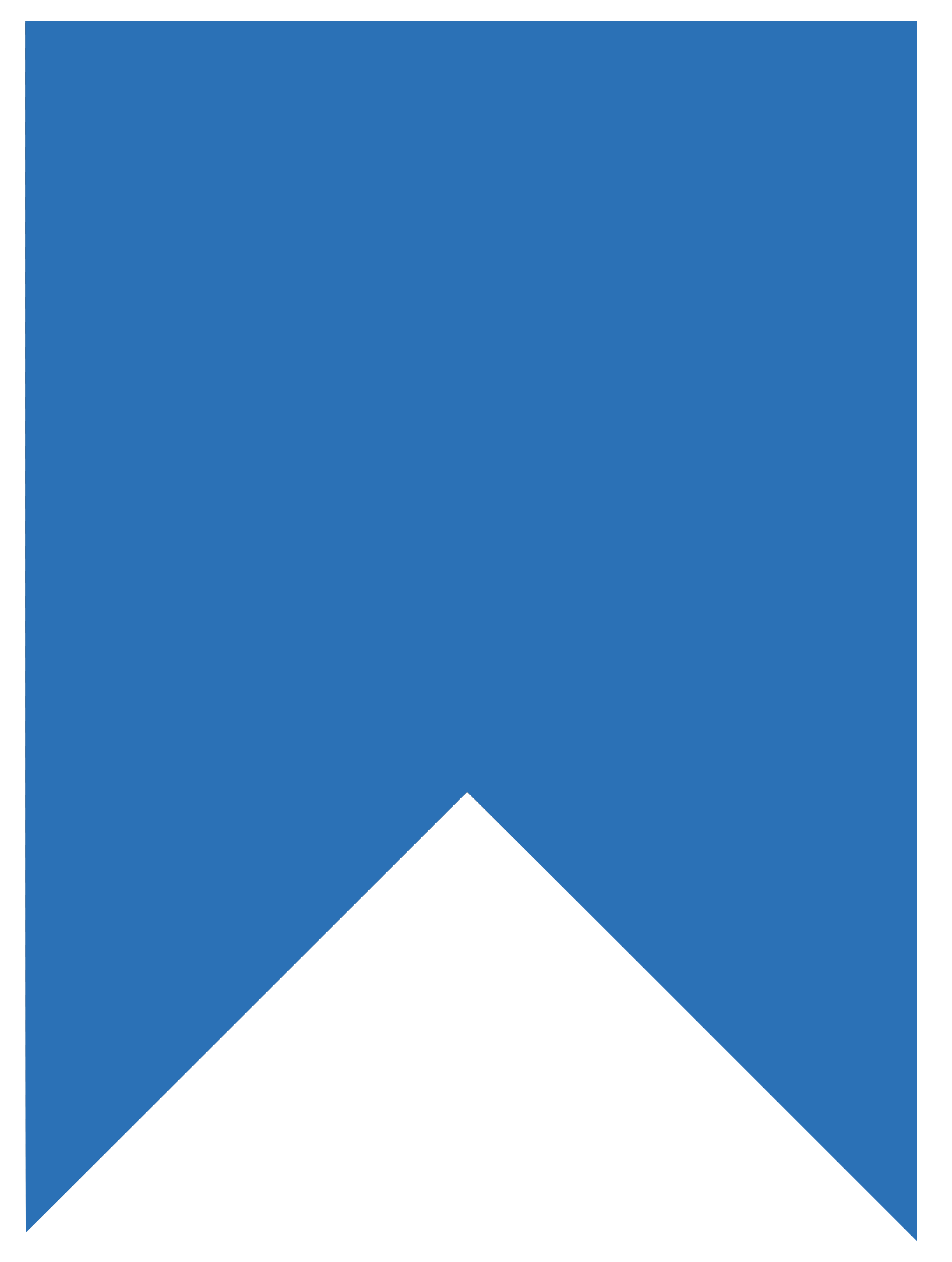 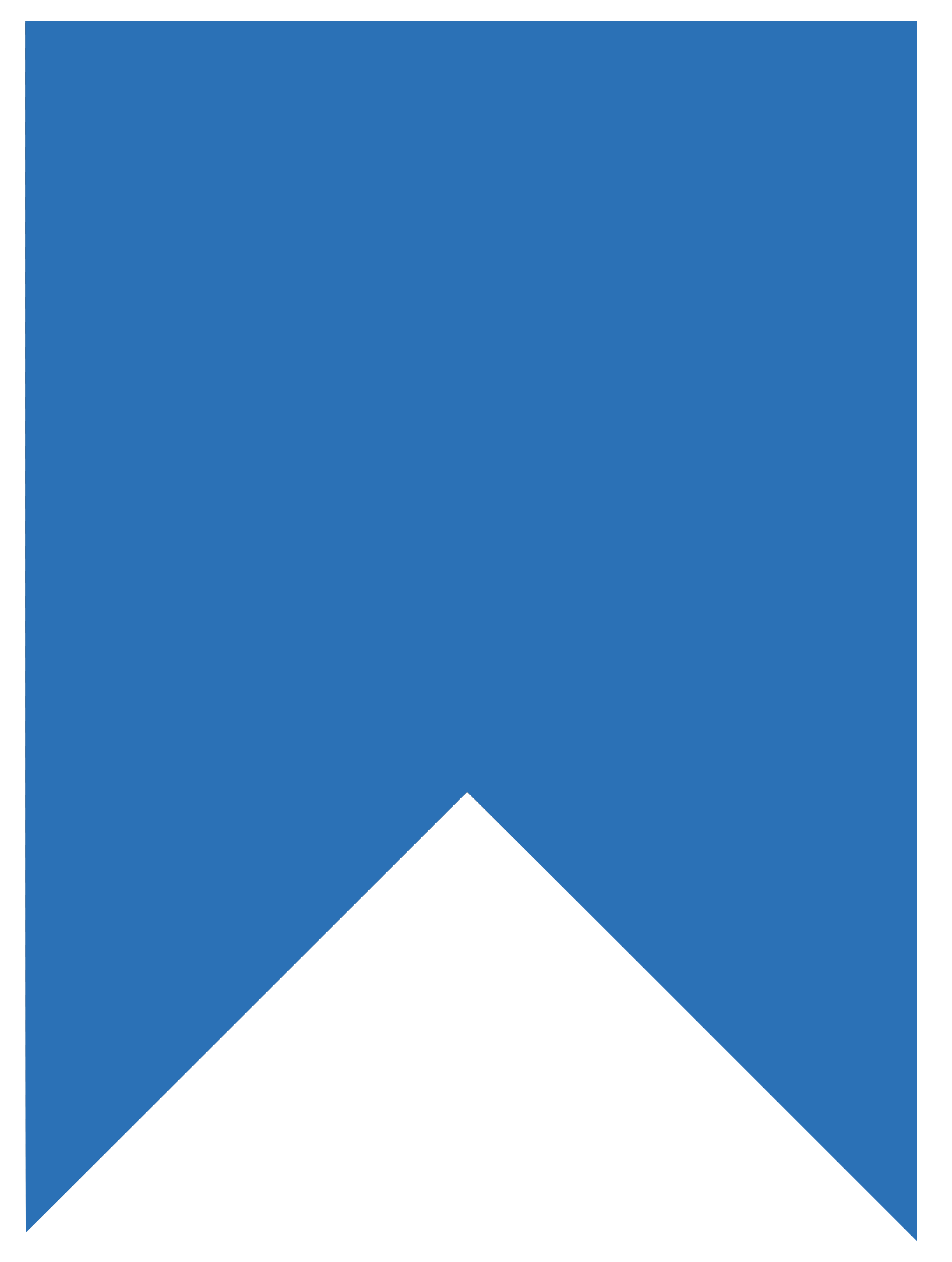 たいけん
たいけん
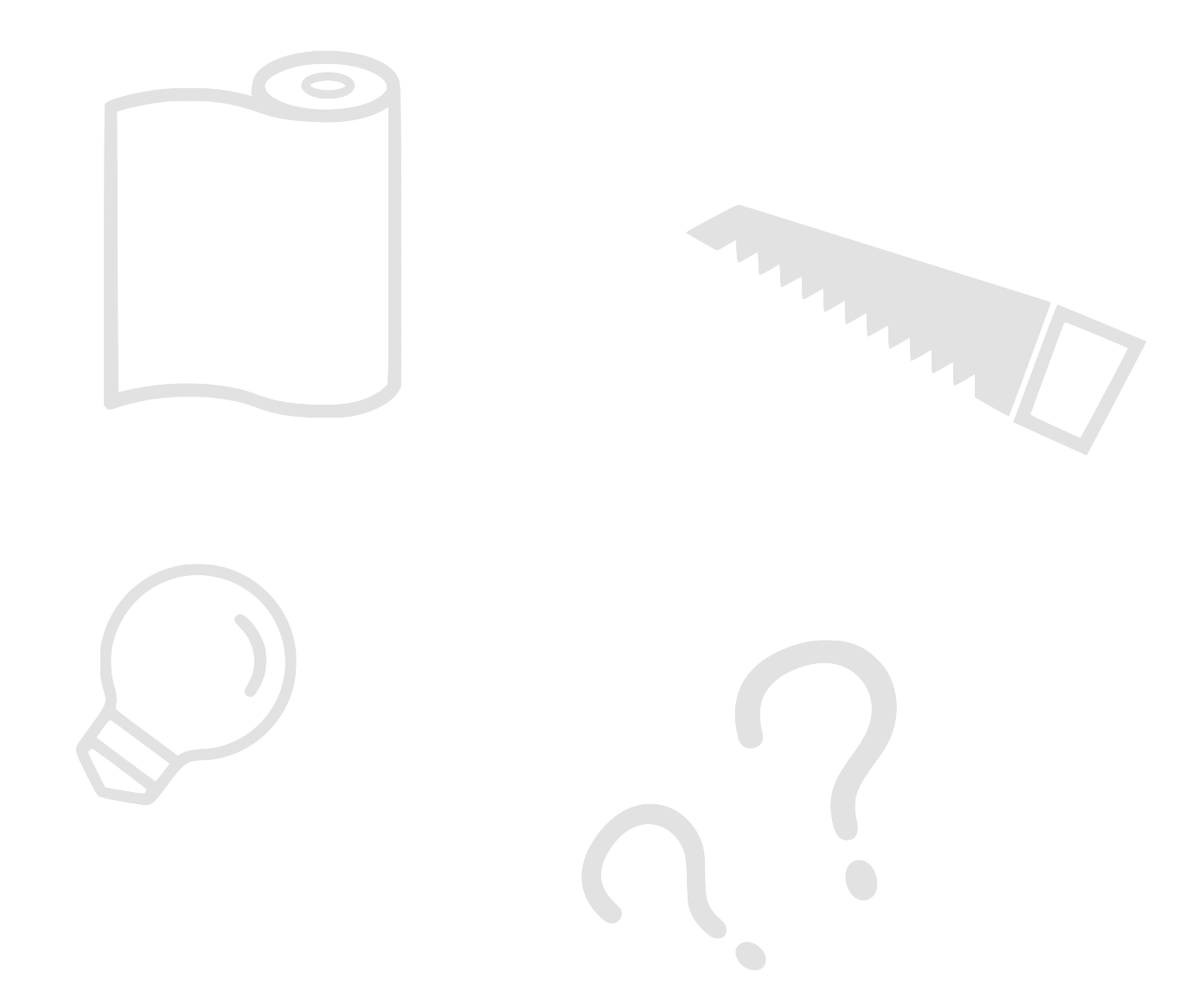 エサやりの感想を書こう！
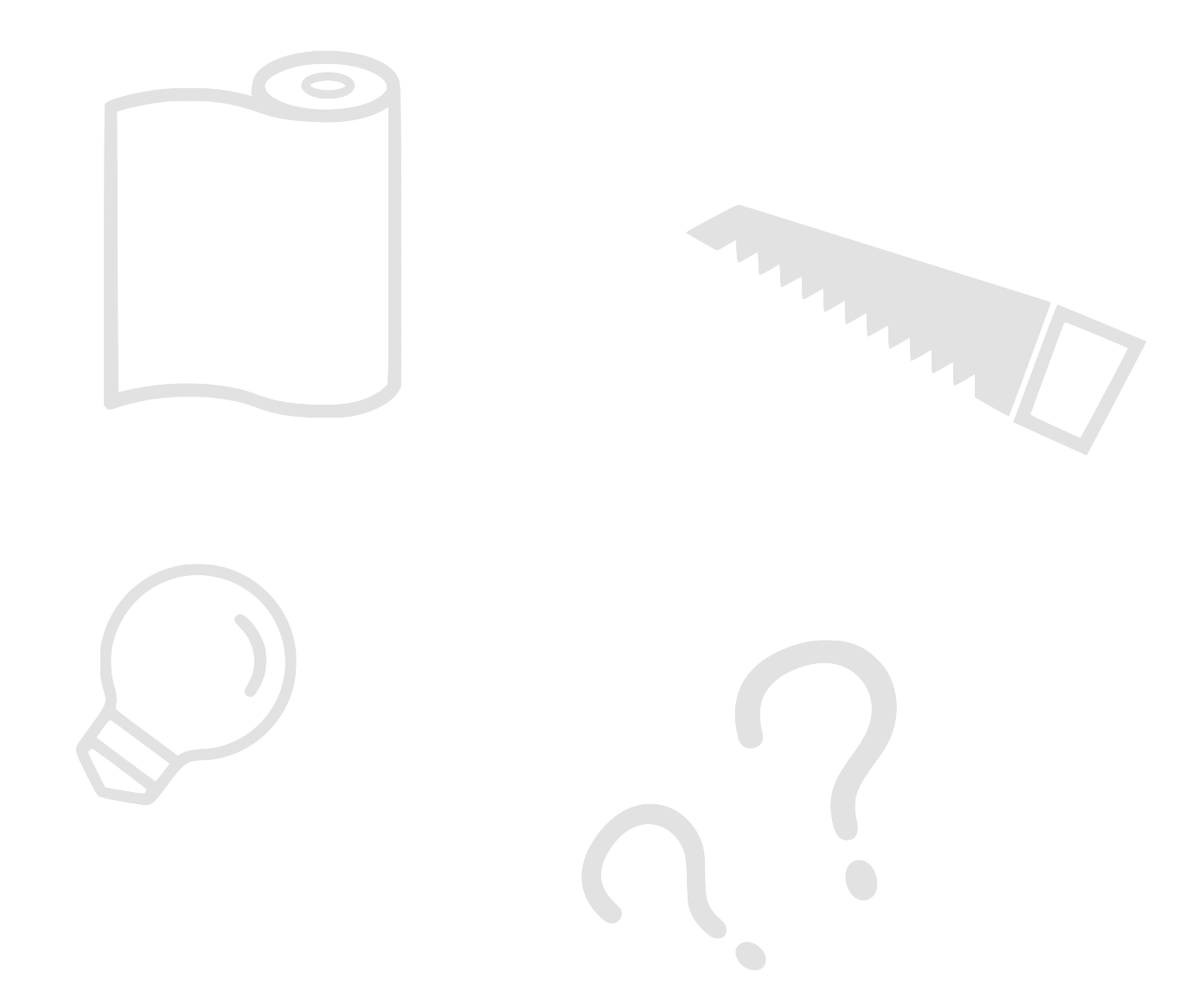 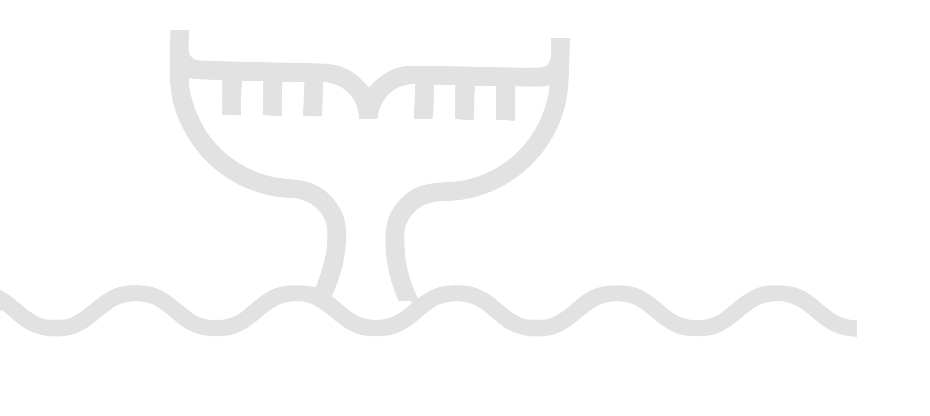 養殖場の水はきれいだったかな？
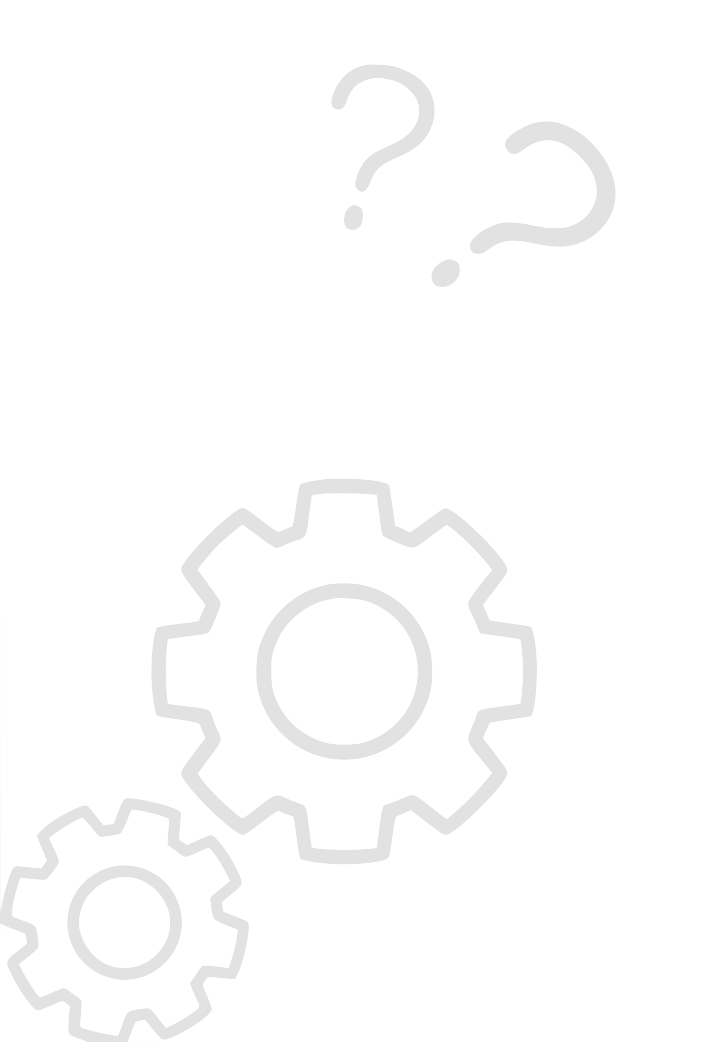 水を汚さないためにどんな工夫があったかな？
養殖をするとどんな良い事があるだろう？
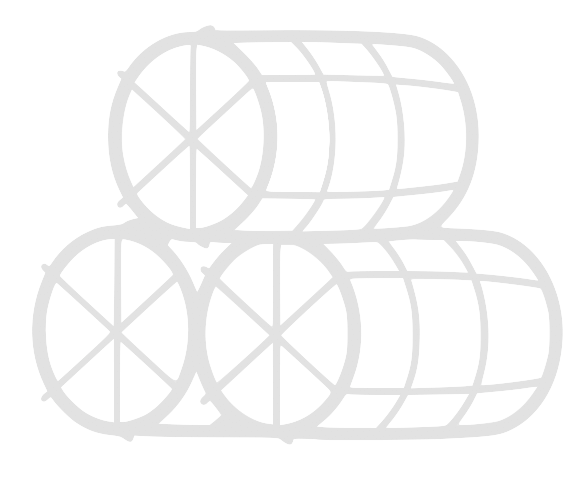 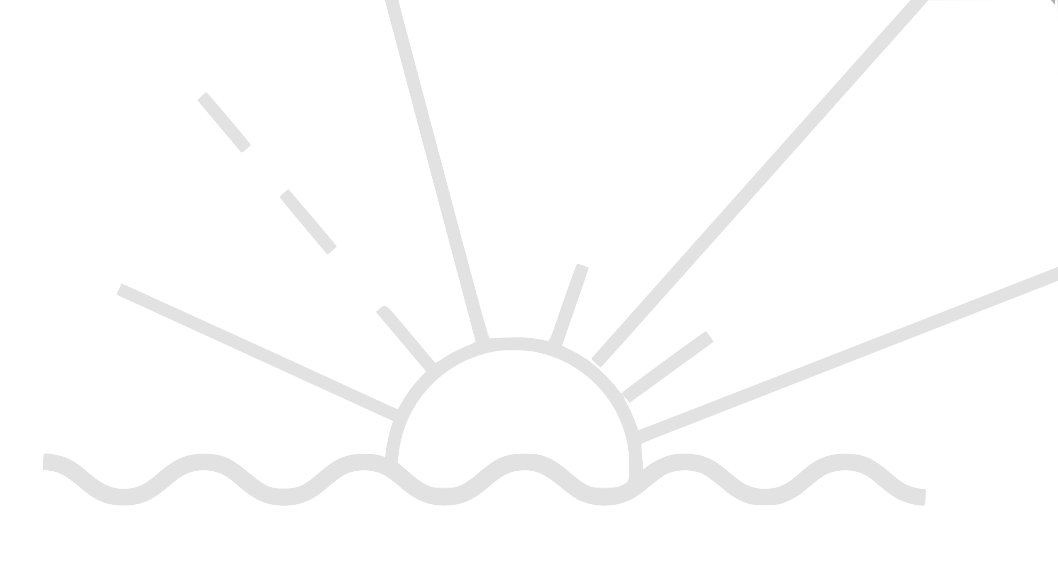 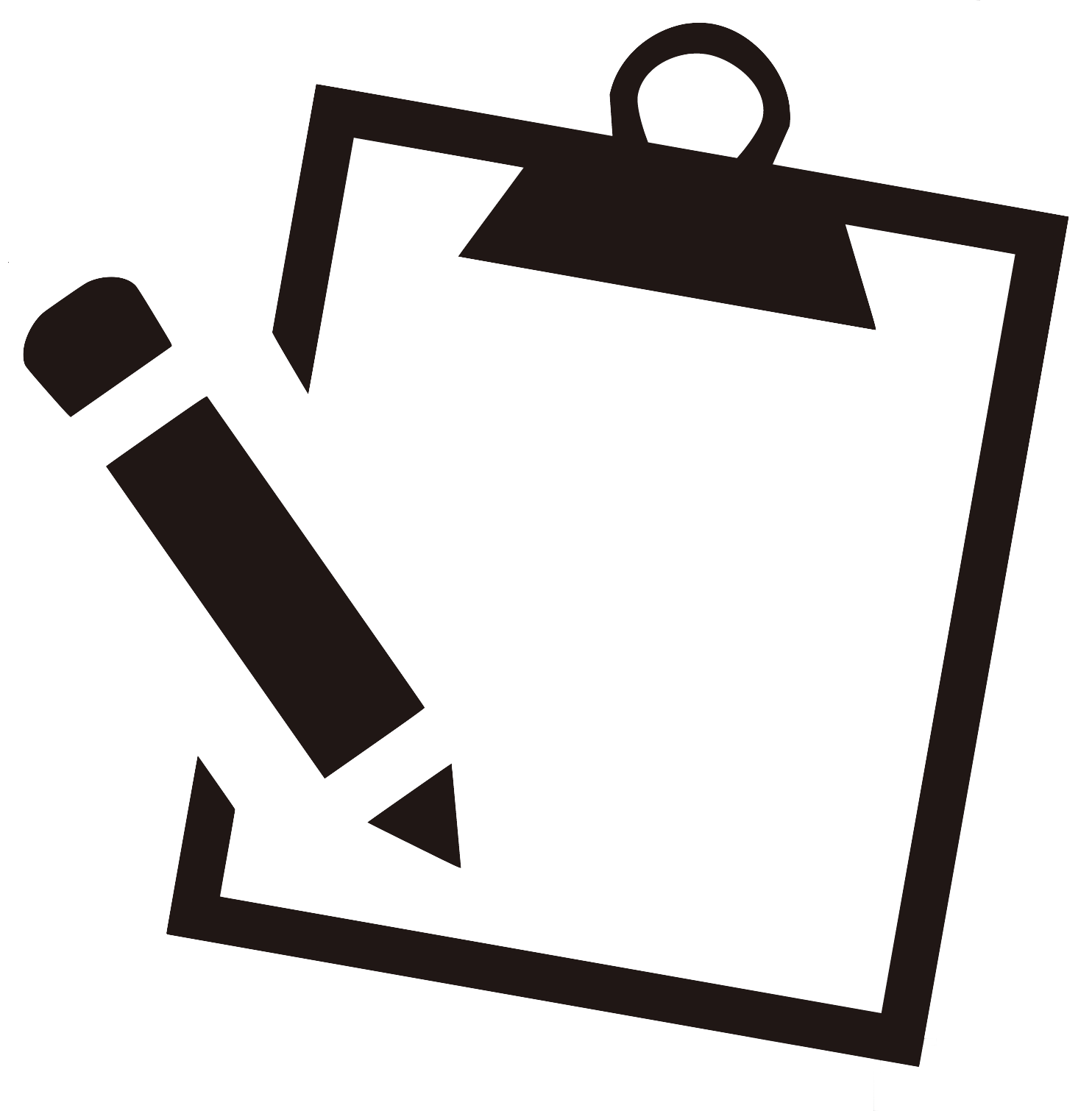 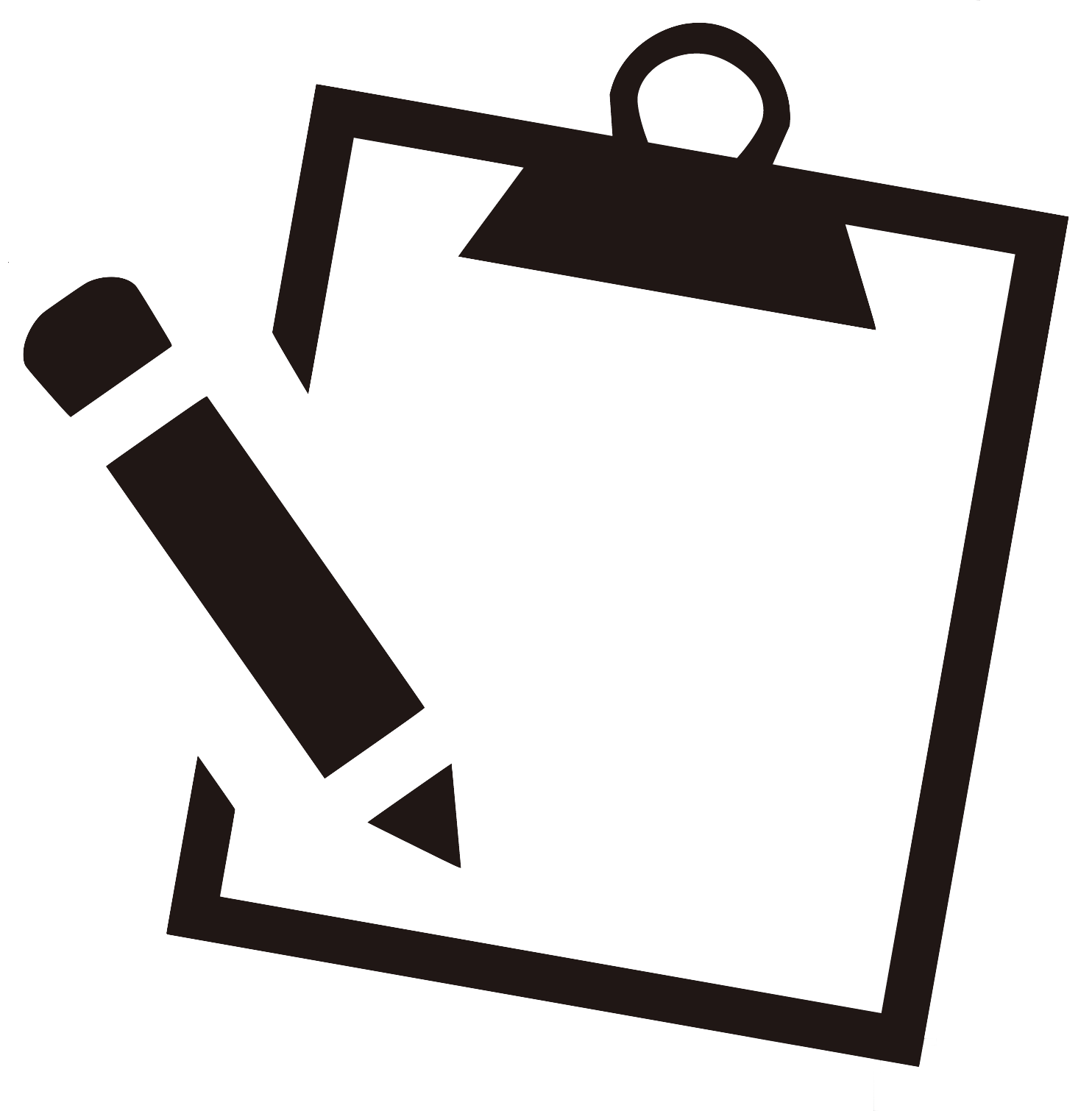 見たこと聞いたことをメモしよう！
疑問・質問をメモしよう！
疑問・質問をメモしよう！
～プログラム中の約束～
________________________________________________________________________________________________________________________________________________________________________________________________________________________________________________________________________________________________________________________
________________________________________________________________________________________________________________________________________________________________________________________________________________________________________________________________________________________________________________________
①熱中症に注意しよう！
・なるべく直射日光を避け、日陰に入るようにしよう
・各自でこまめなに水分補給を行おう
・体調が悪くなった時は、すぐにスタッフに声をかけよう


②食中毒に注意しよう！
・出された食事はすぐに食べよう。持ち帰ることはできません
・食事の前にはよく手を洗おう
・体調が悪くなった時は、すぐにスタッフに声をかけよう
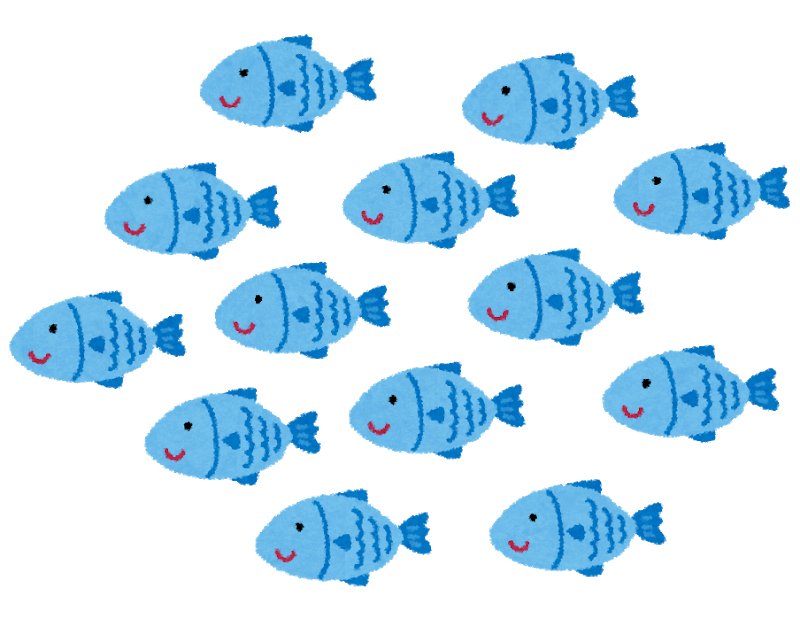 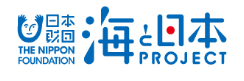